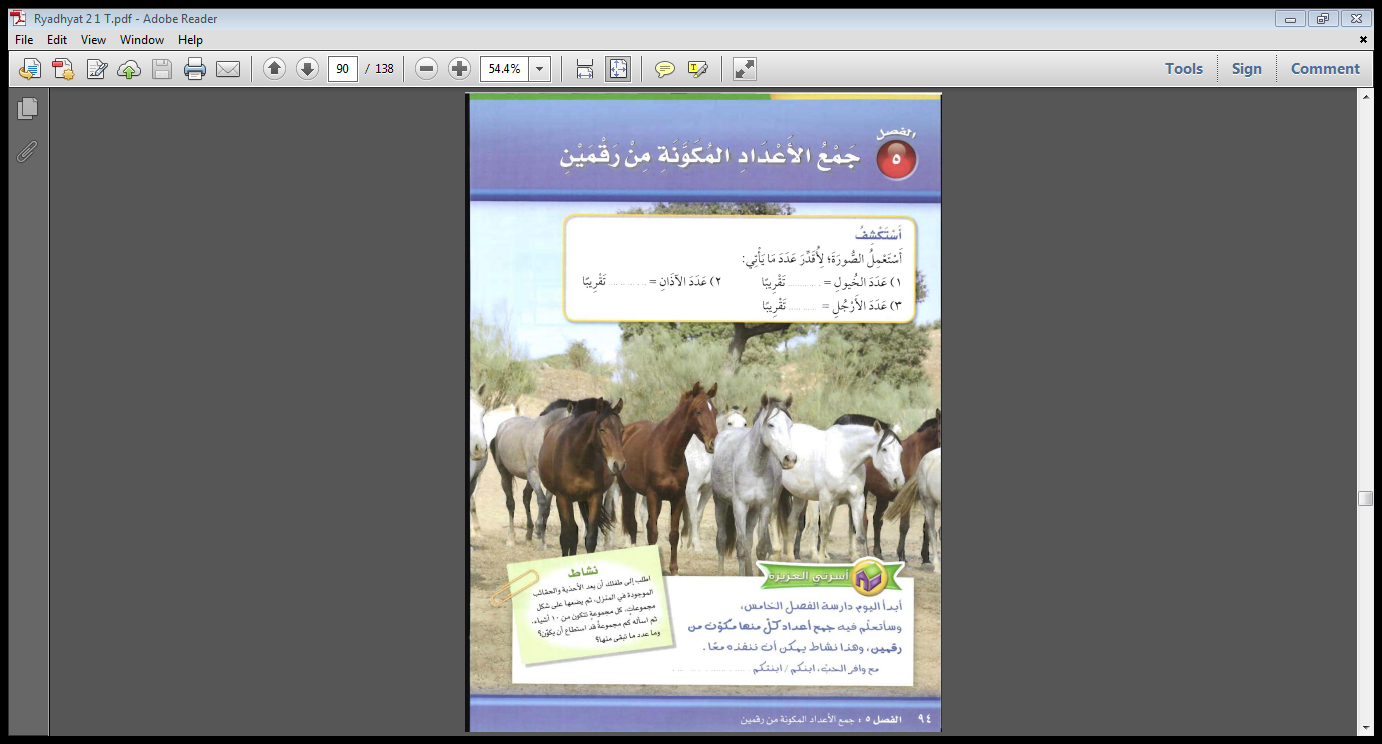 3
2
1
التهيئة
4
5
6
7
8
9
10
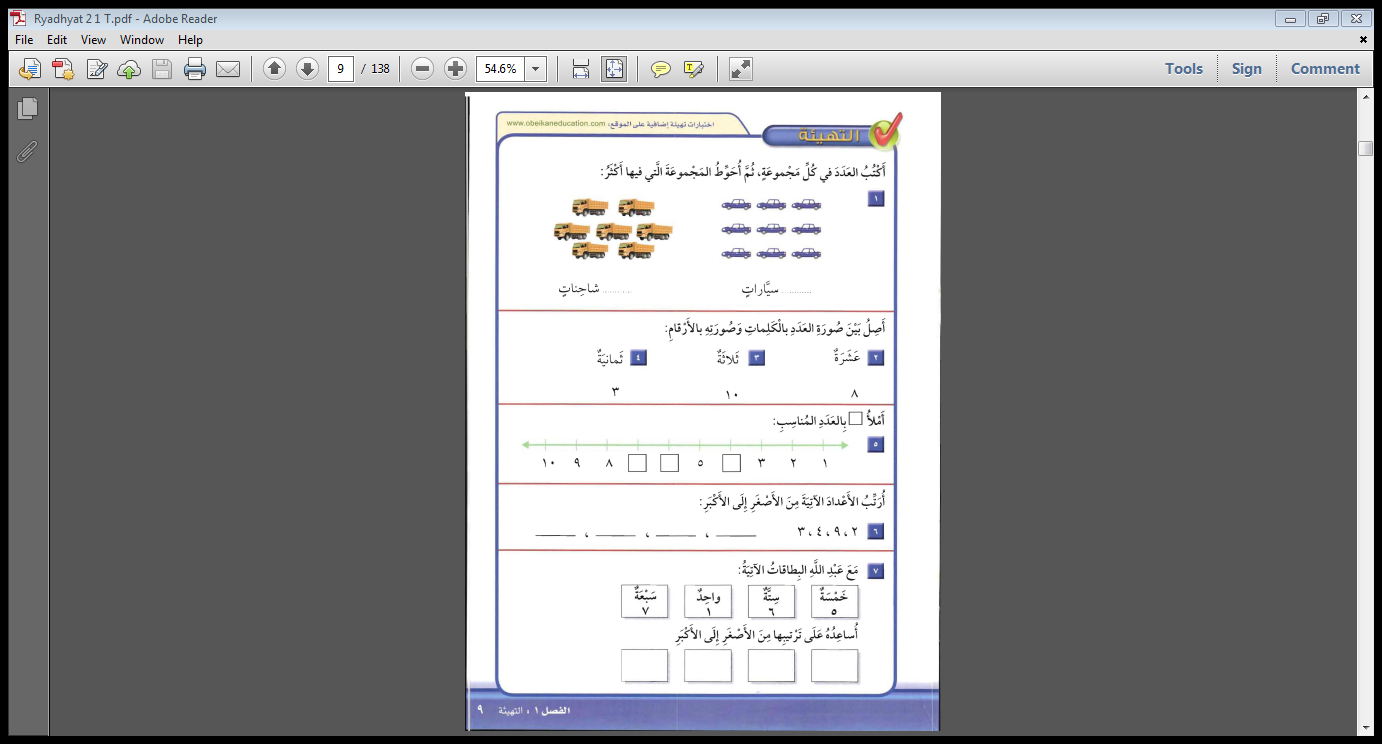 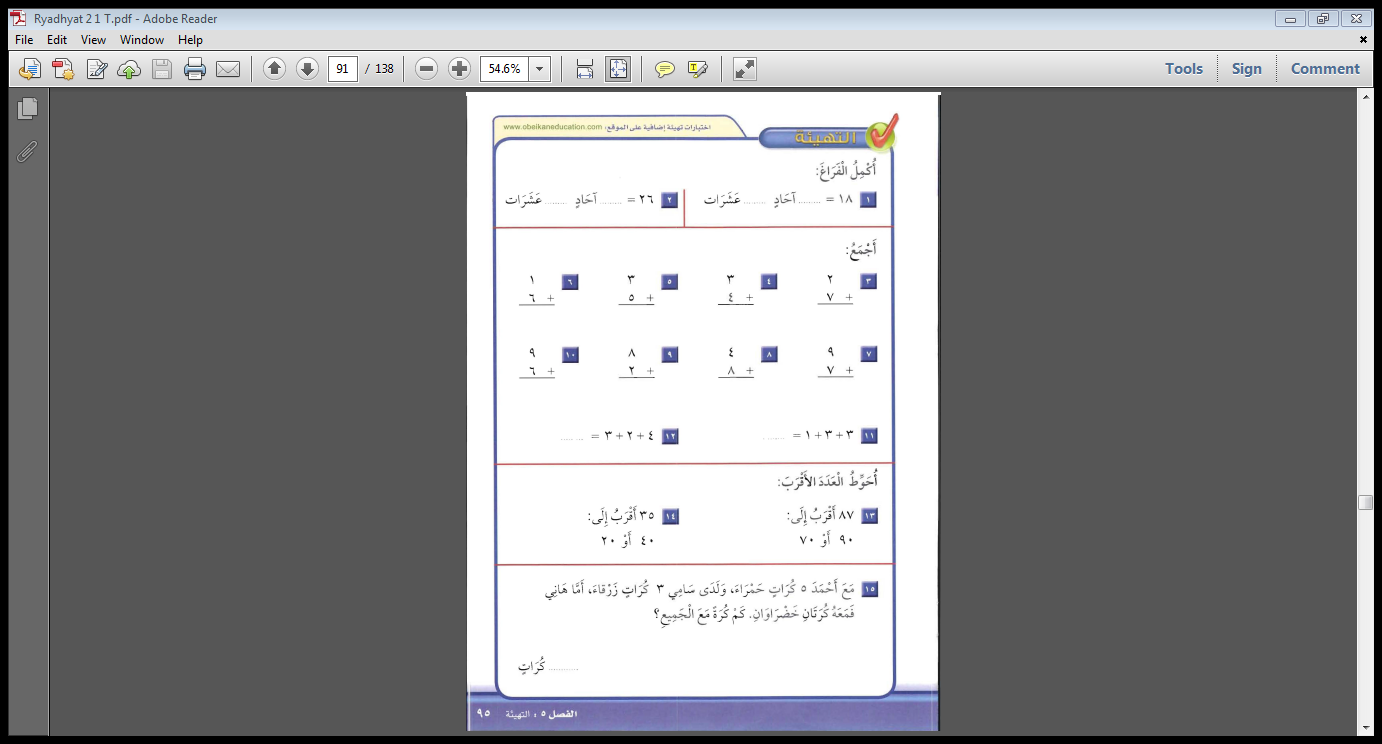 6
2
1
7
8
7
9
10
16
15
9
7
10
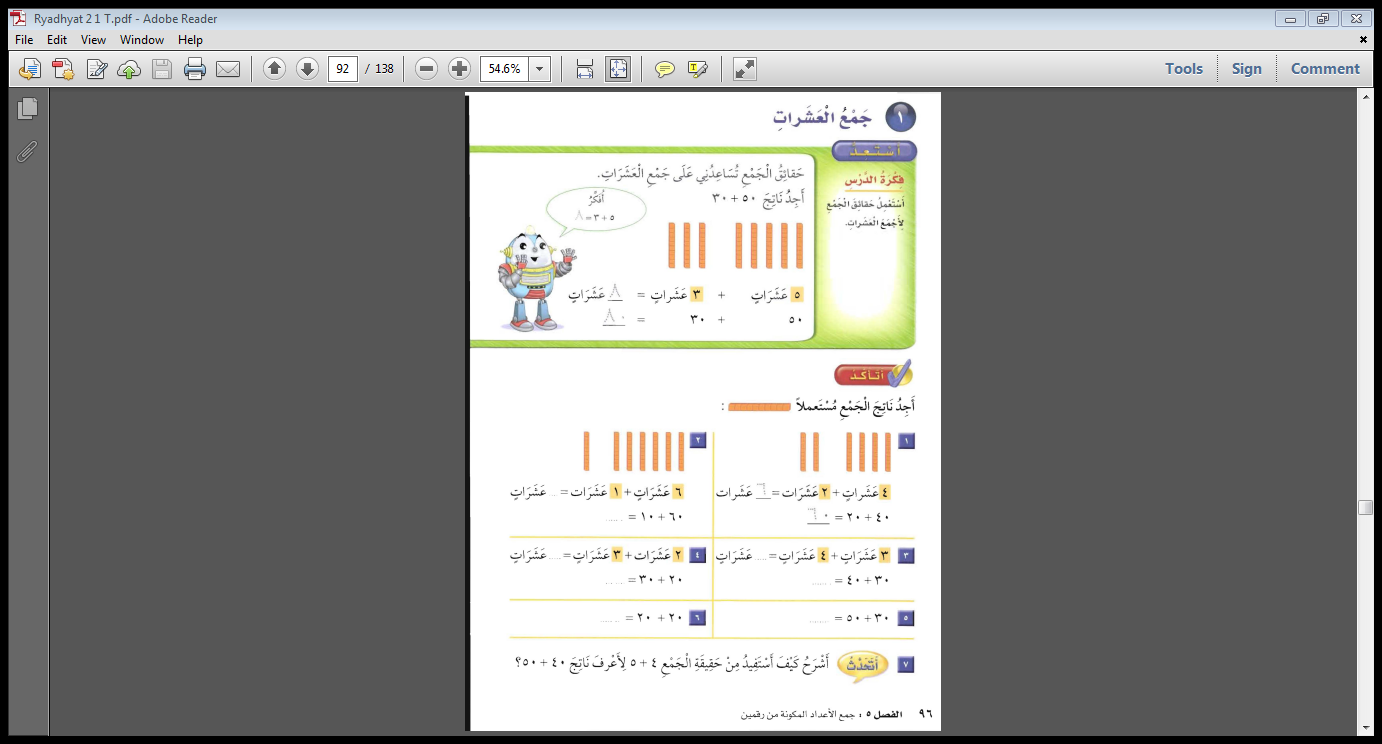 7
6
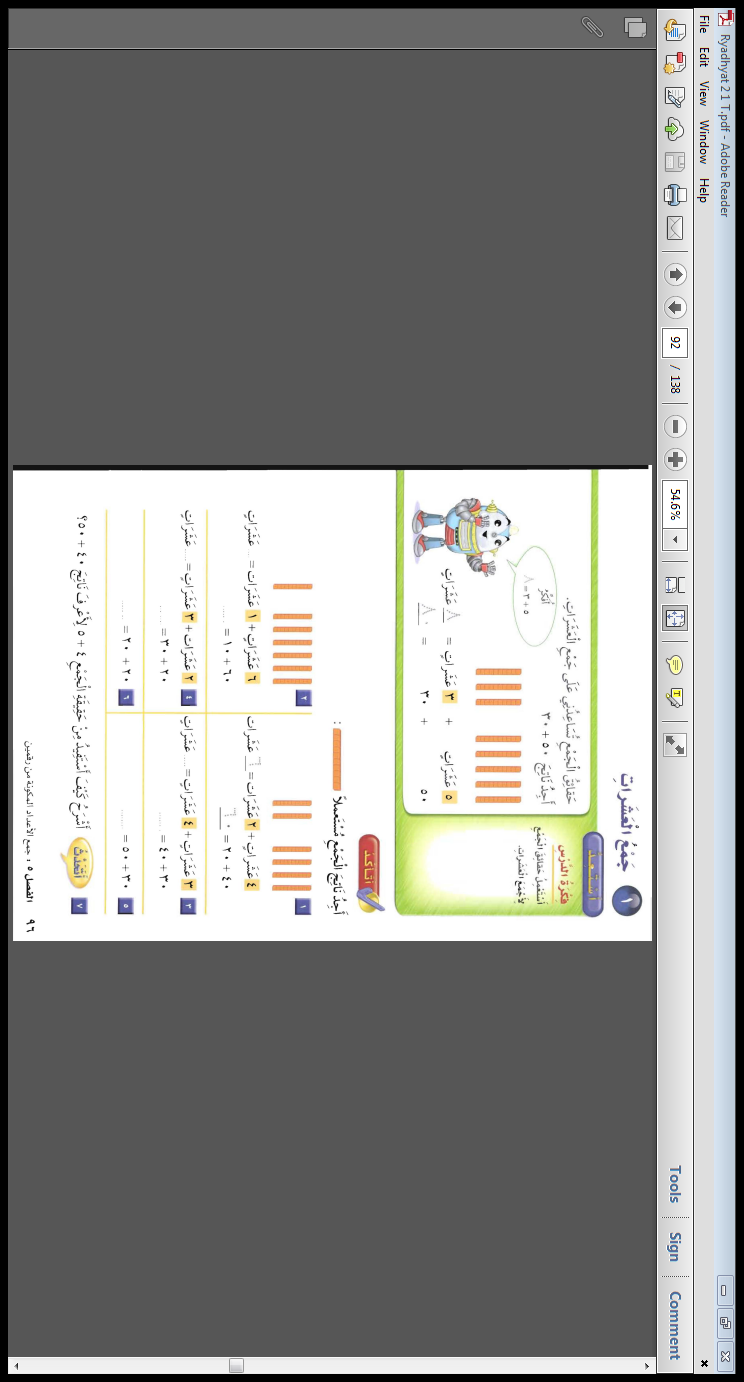 70
60
5
7
70
50
40
80
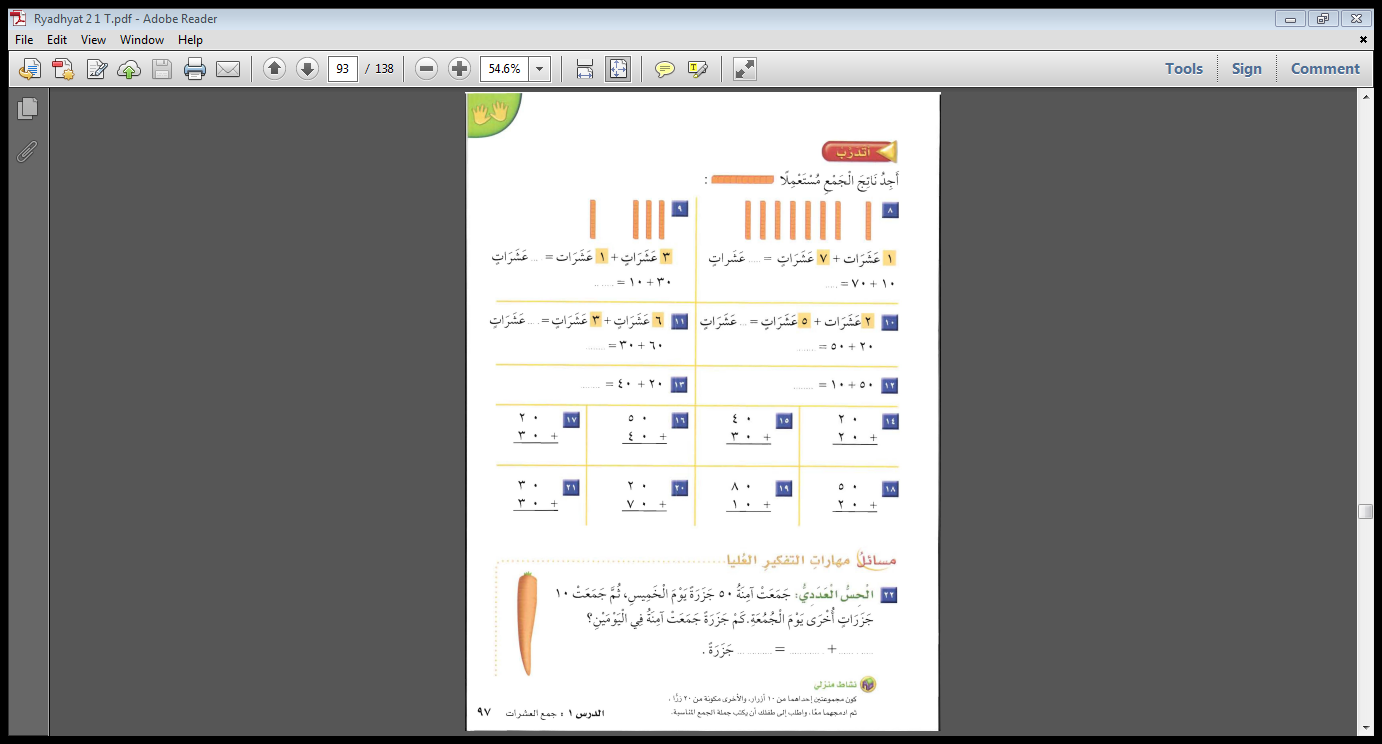 4
8
40
80
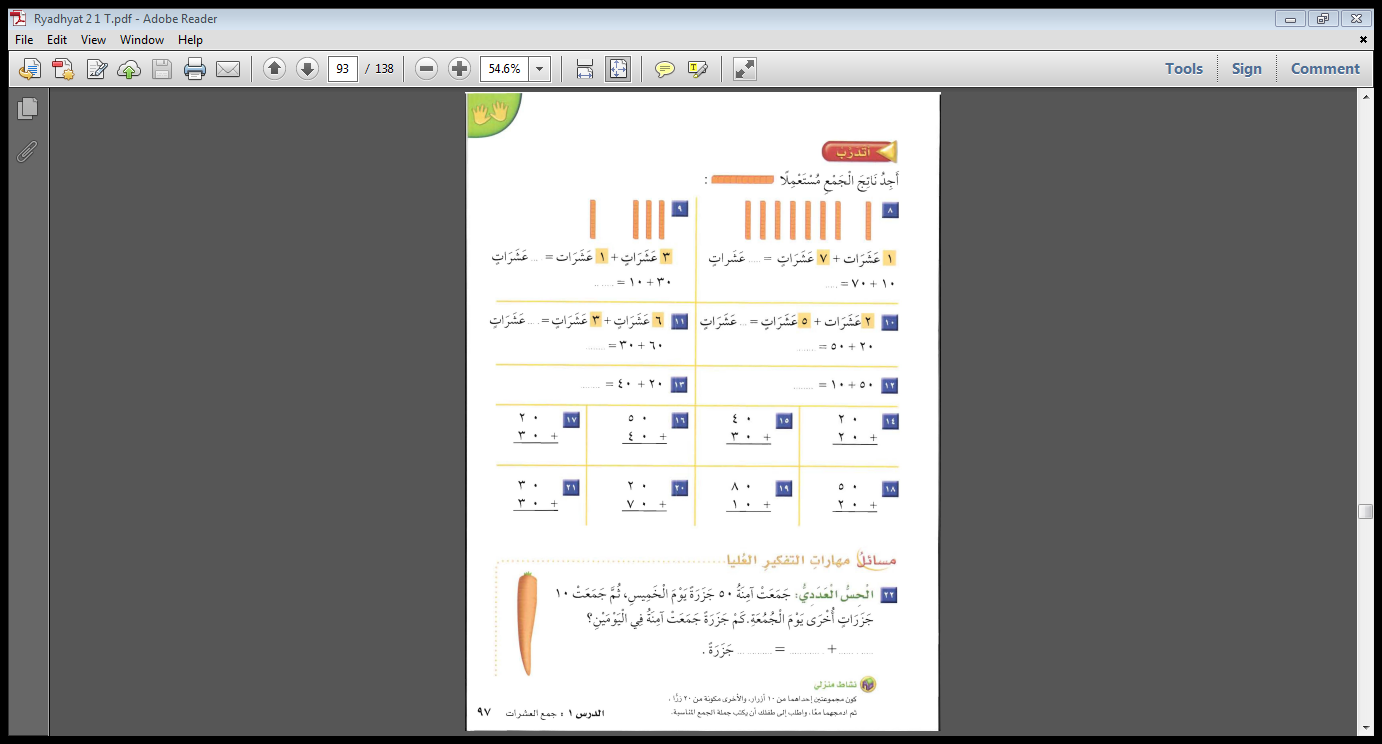 7
9
90
70
60
60
50
90
70
40
60
90
90
70
60
10
50
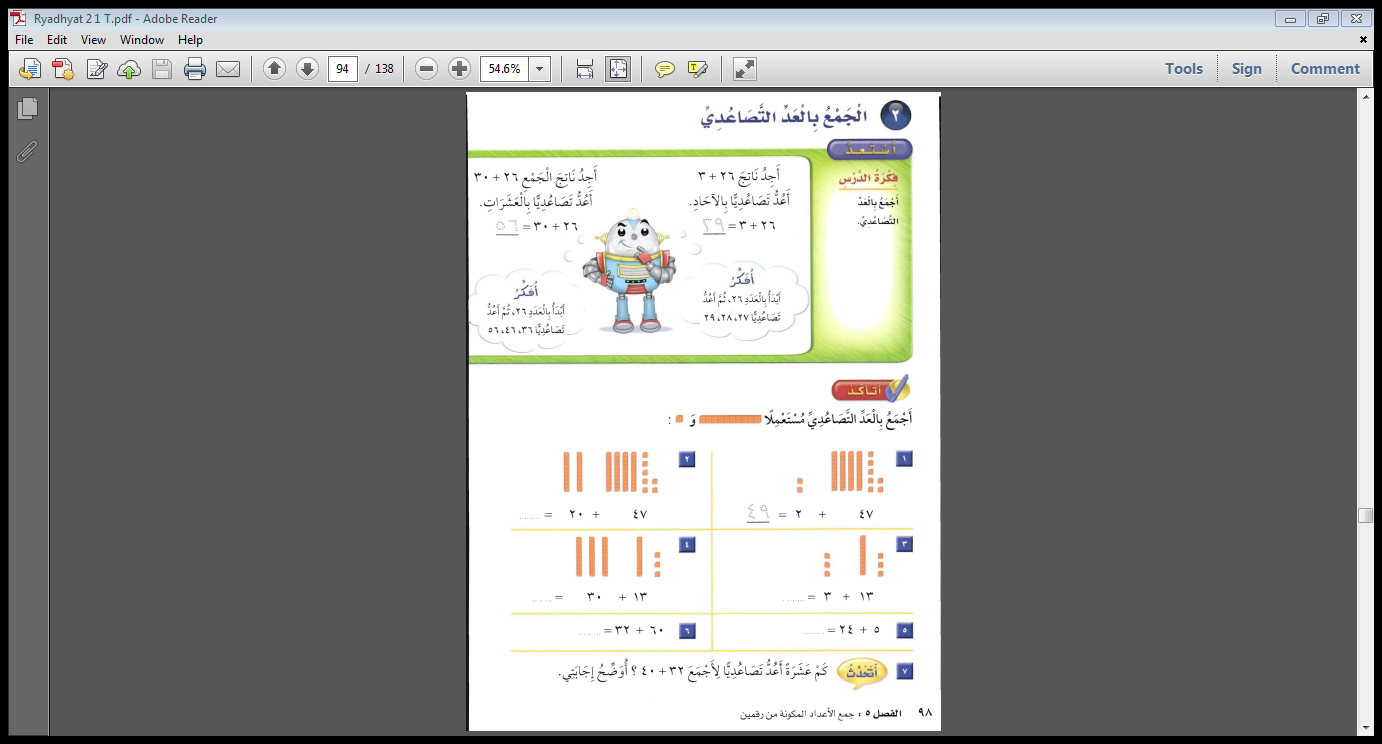 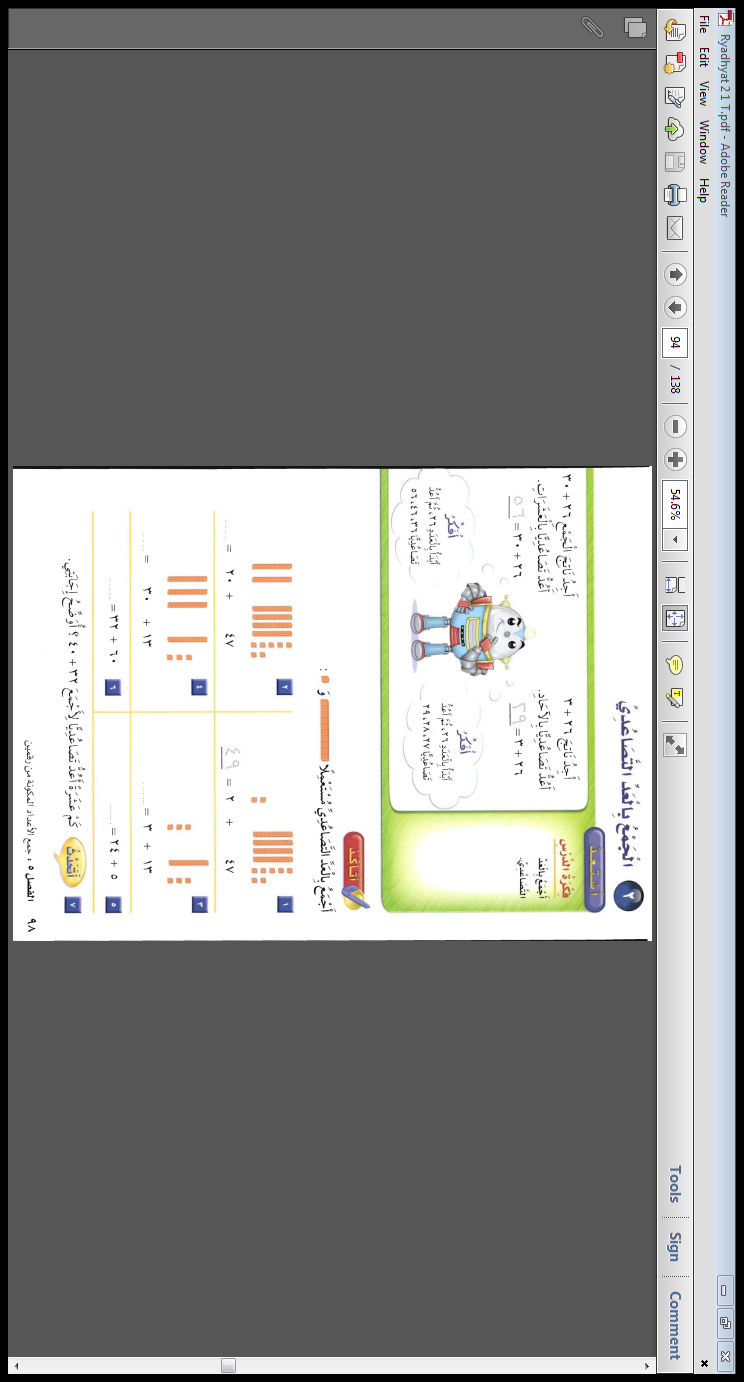 67
49
43
16
29
92
14
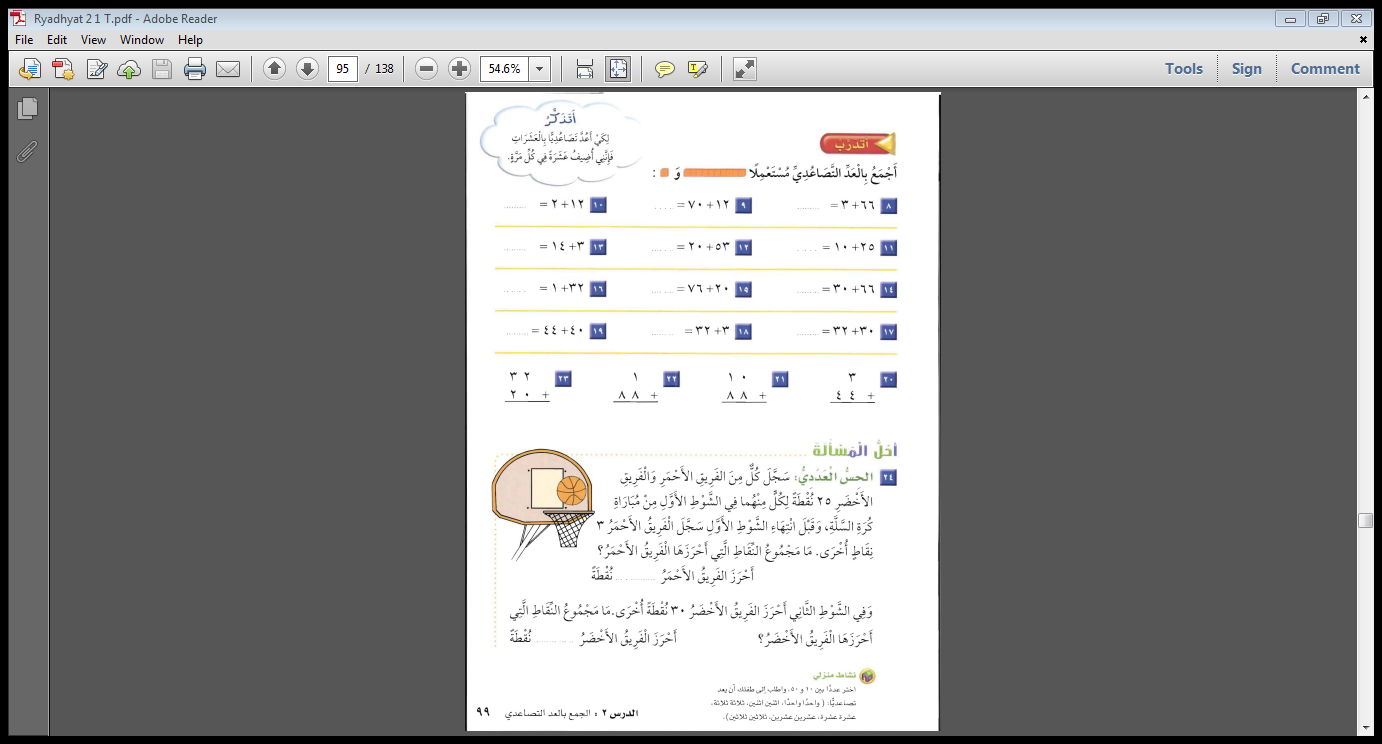 69
82
17
73
35
33
96
96
35
62
84
89
98
47
28
55
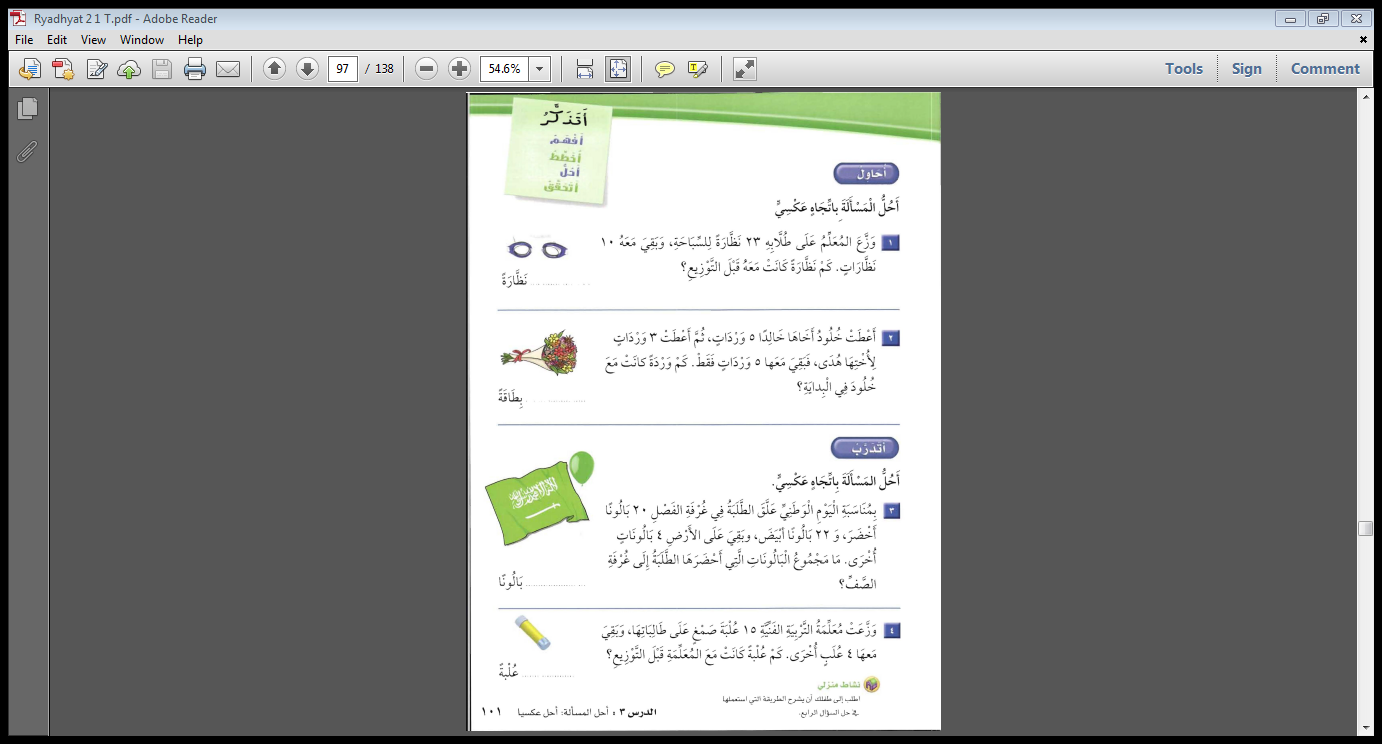 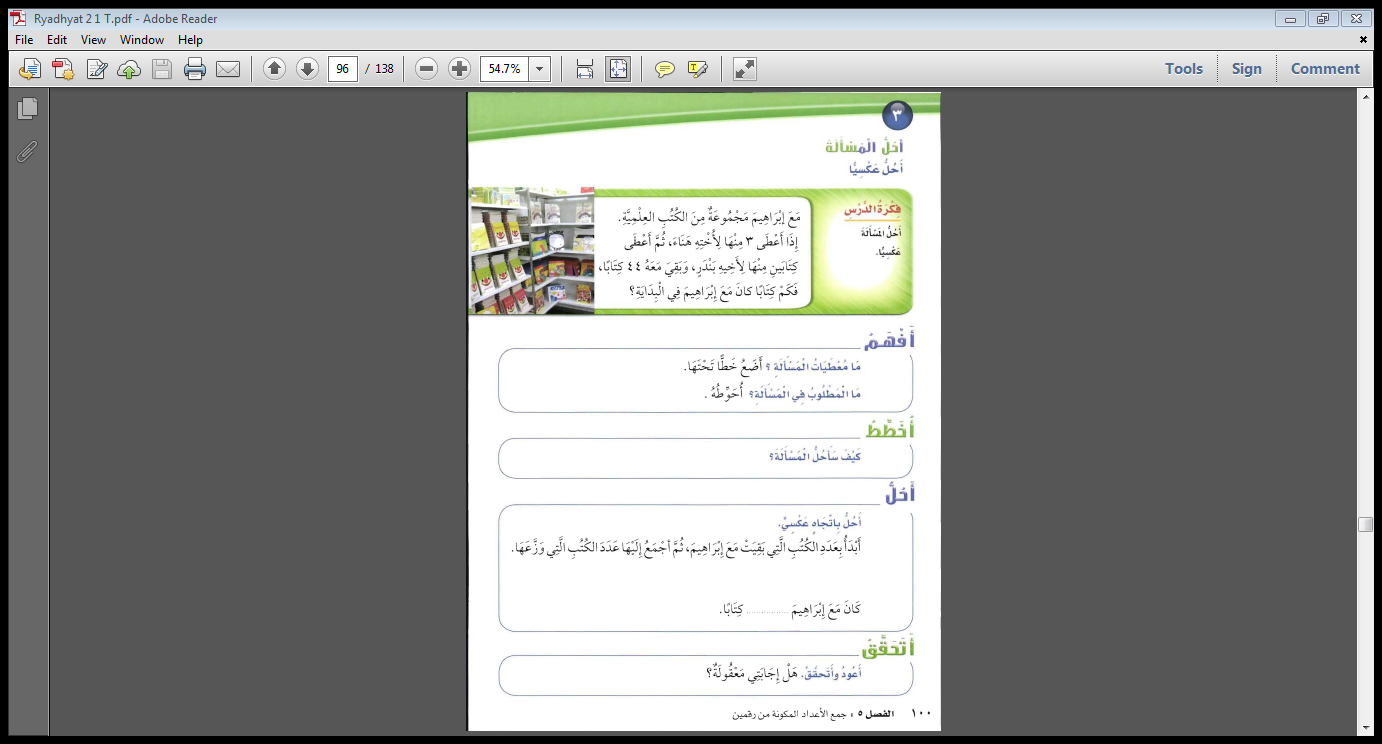 33
13
46
19
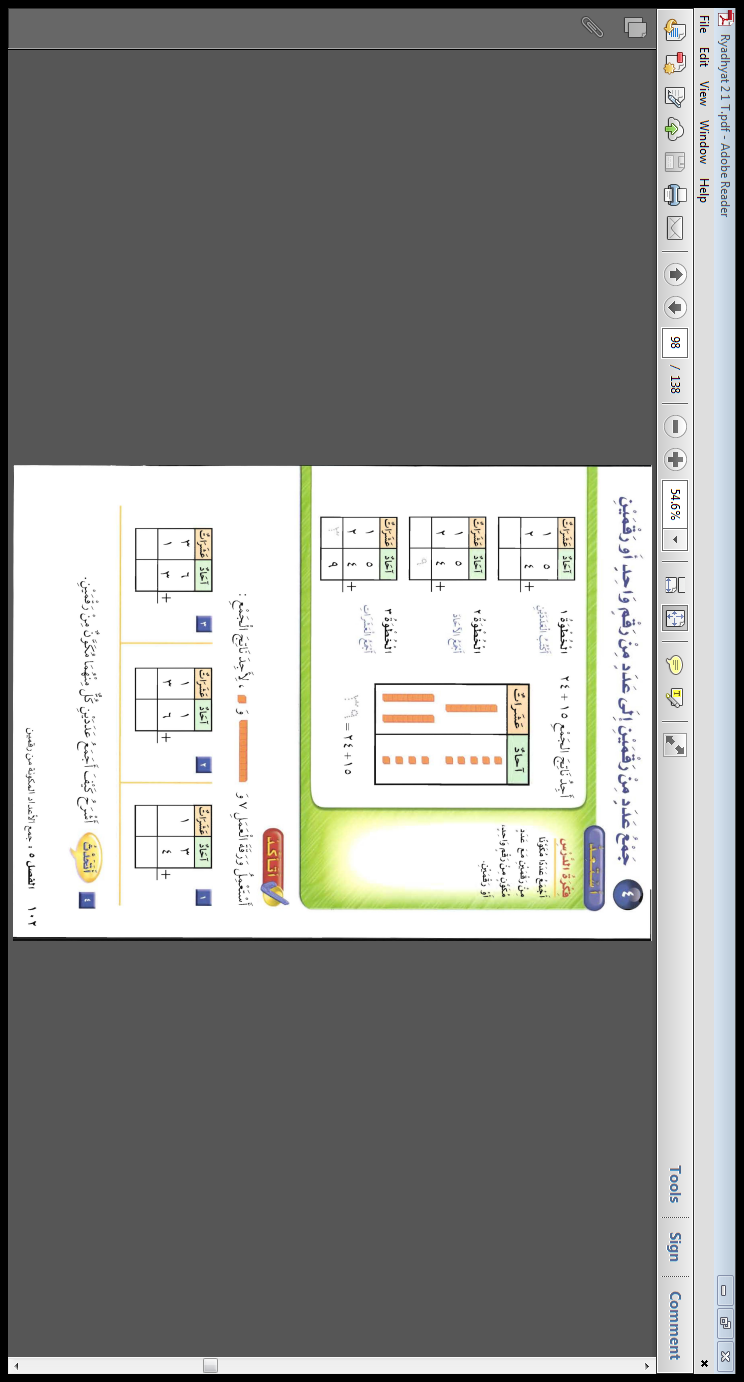 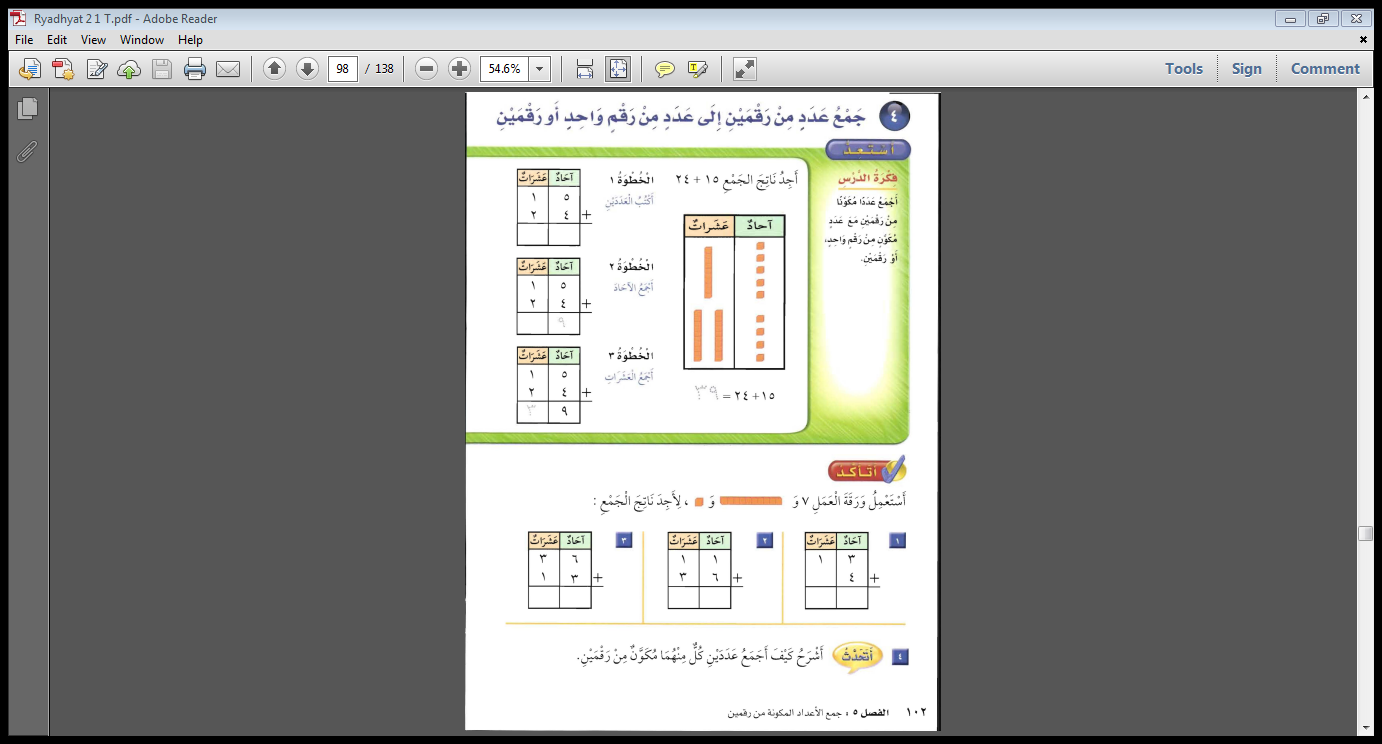 4
9
4
1
7
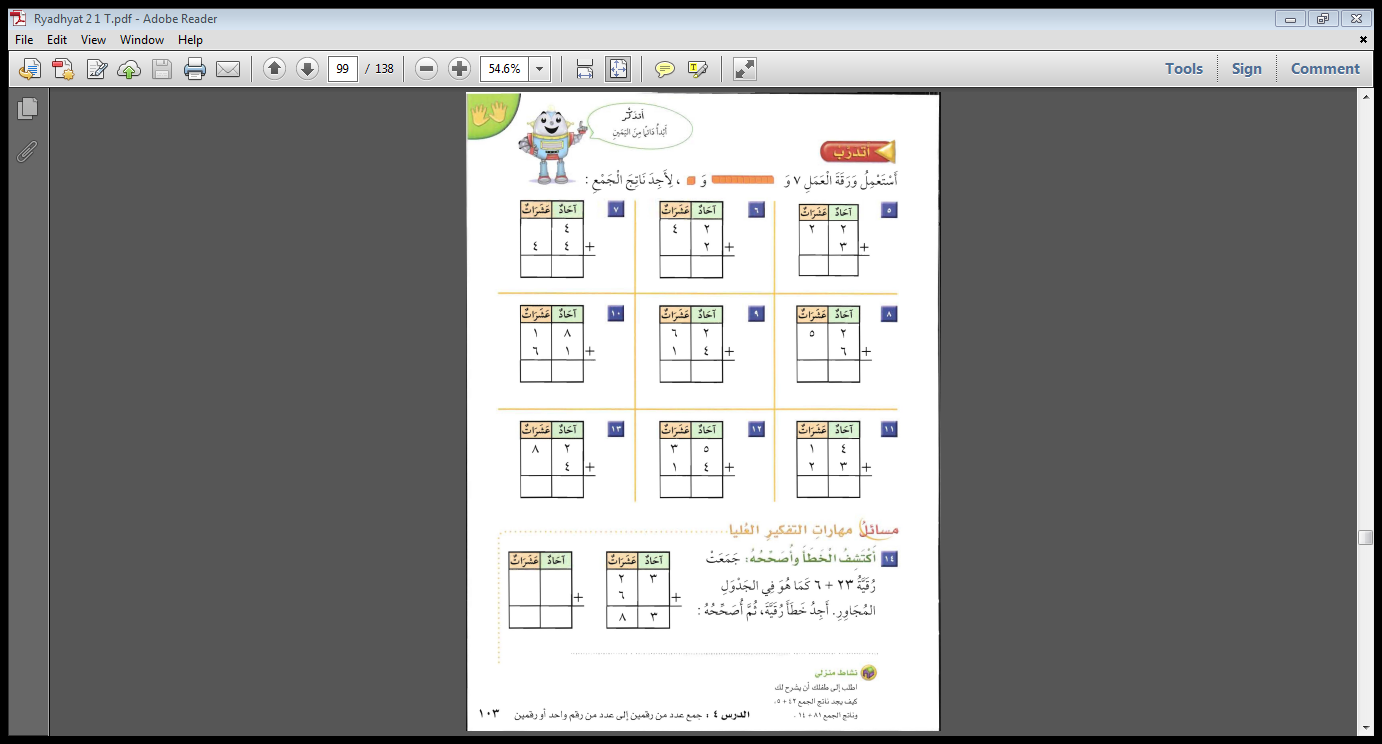 4
4
4
5
8
2
7
9
7
6
5
8
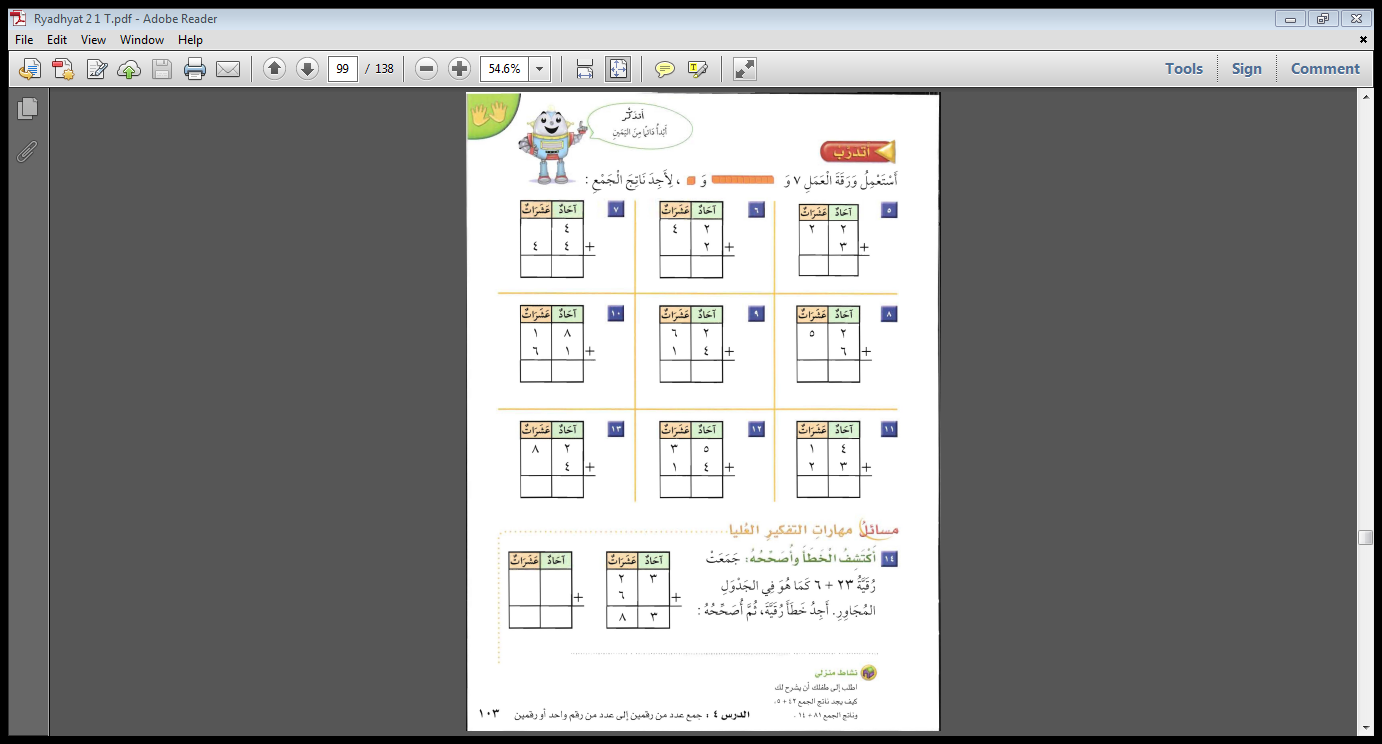 8
6
4
9
3
7
2
3
6
2
9
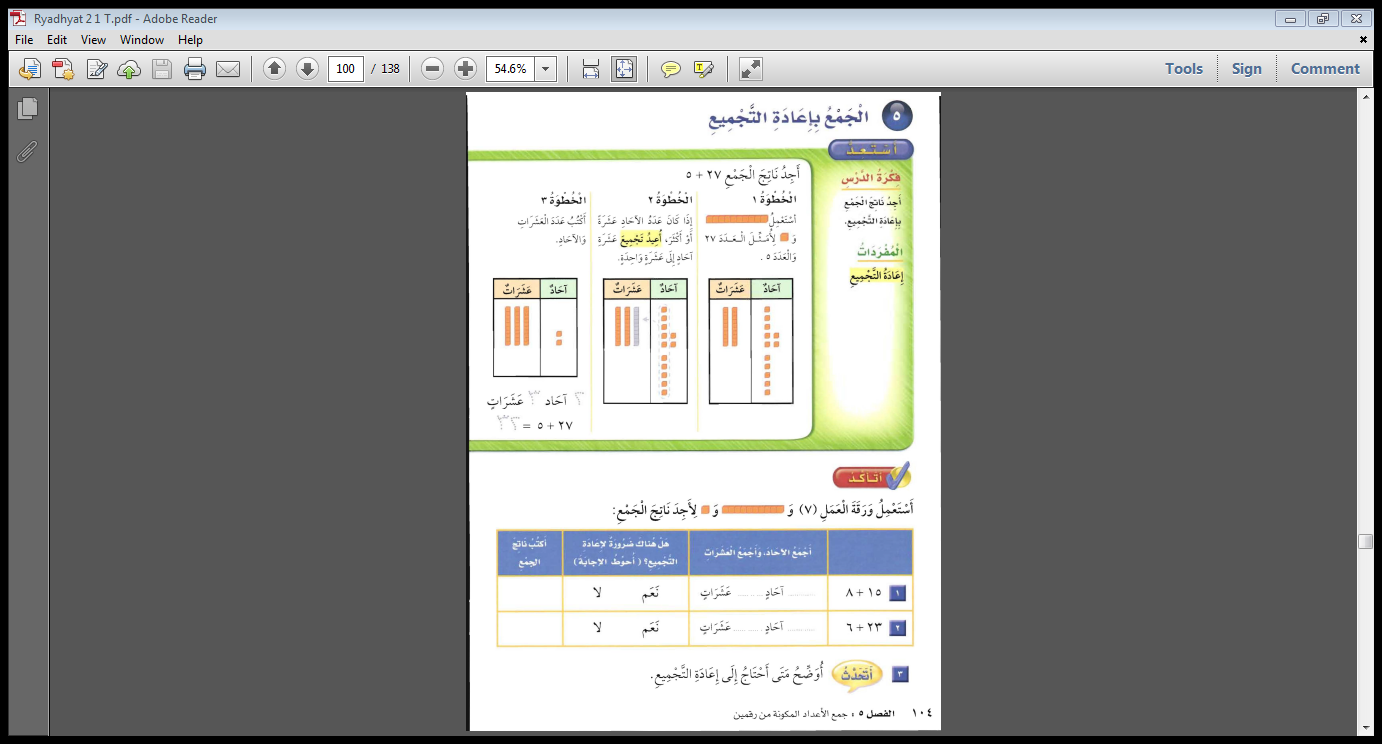 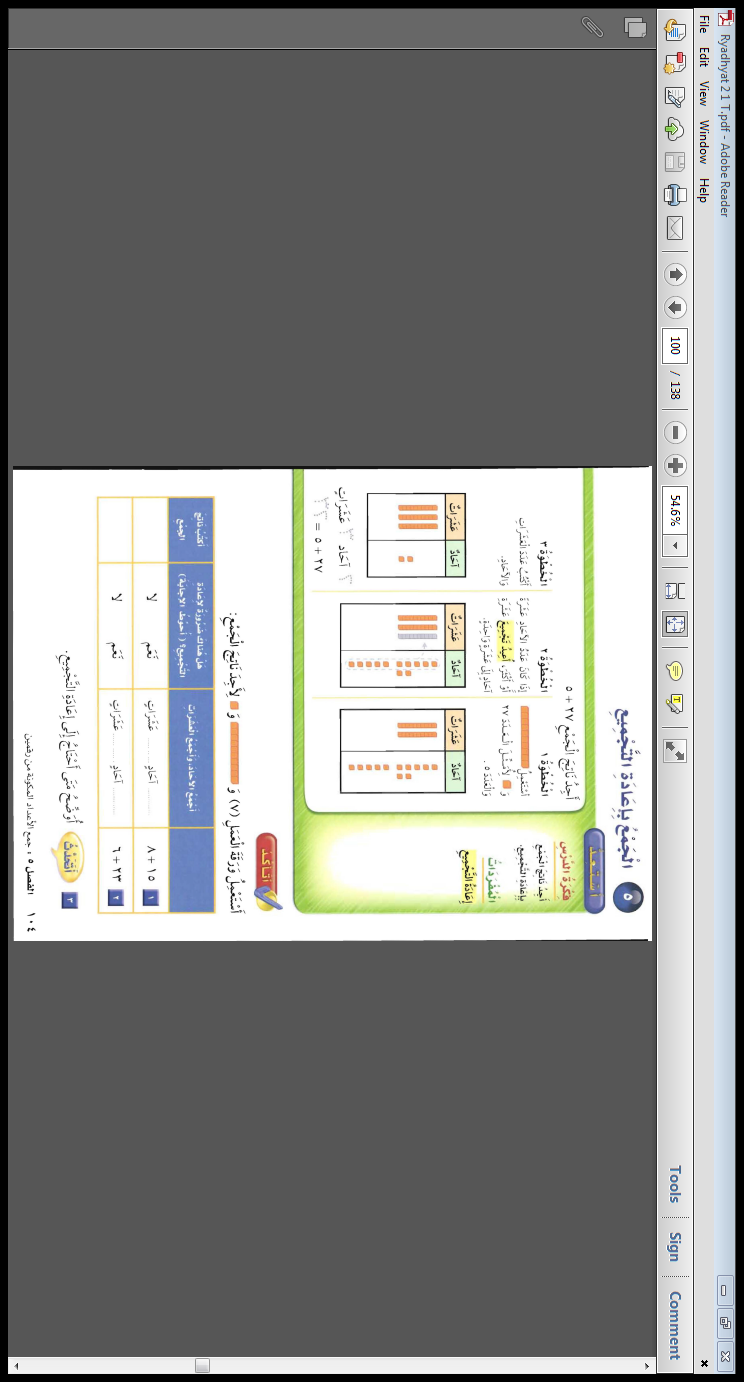 3
2
23
2
9
29
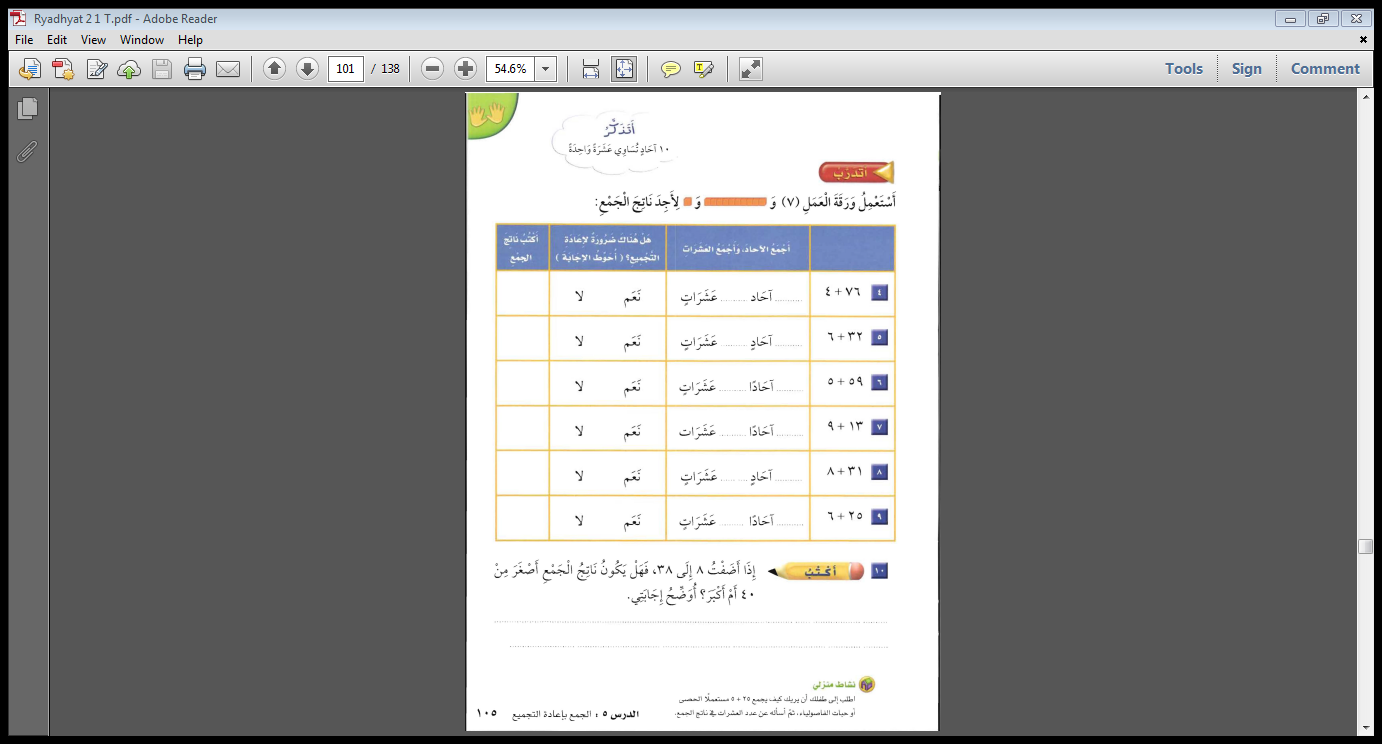 81
8
1
38
8
3
64
6
4
22
2
2
3
9
39
1
3
31
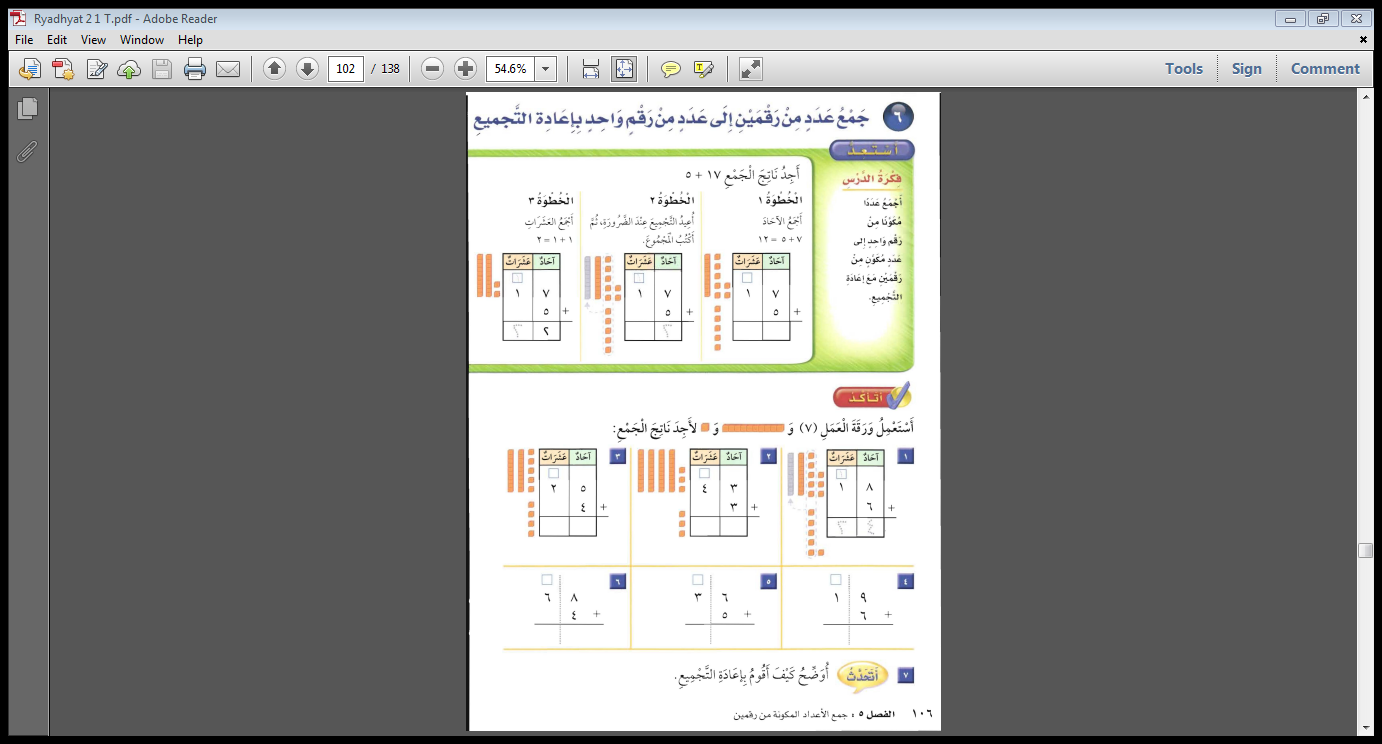 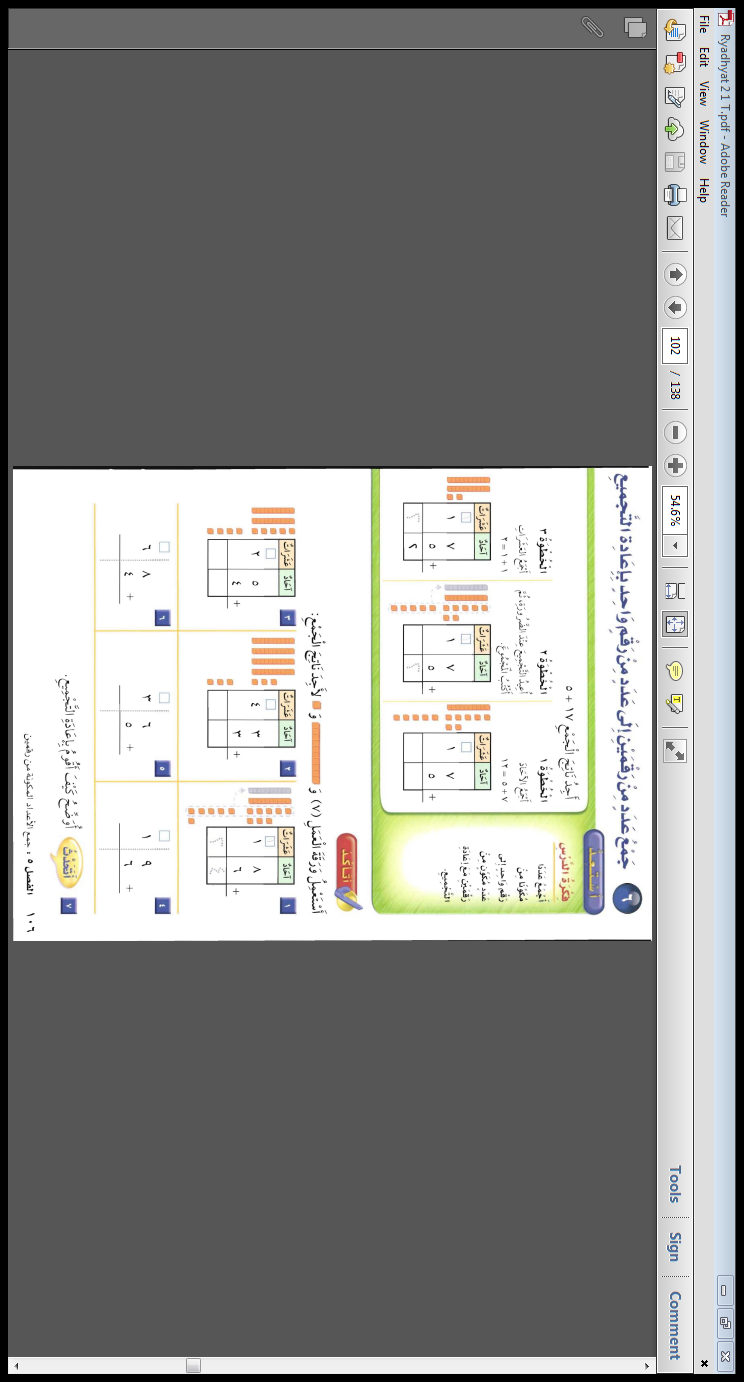 2
9
4
6
2
4
1
1
1
1
2
4
5
7
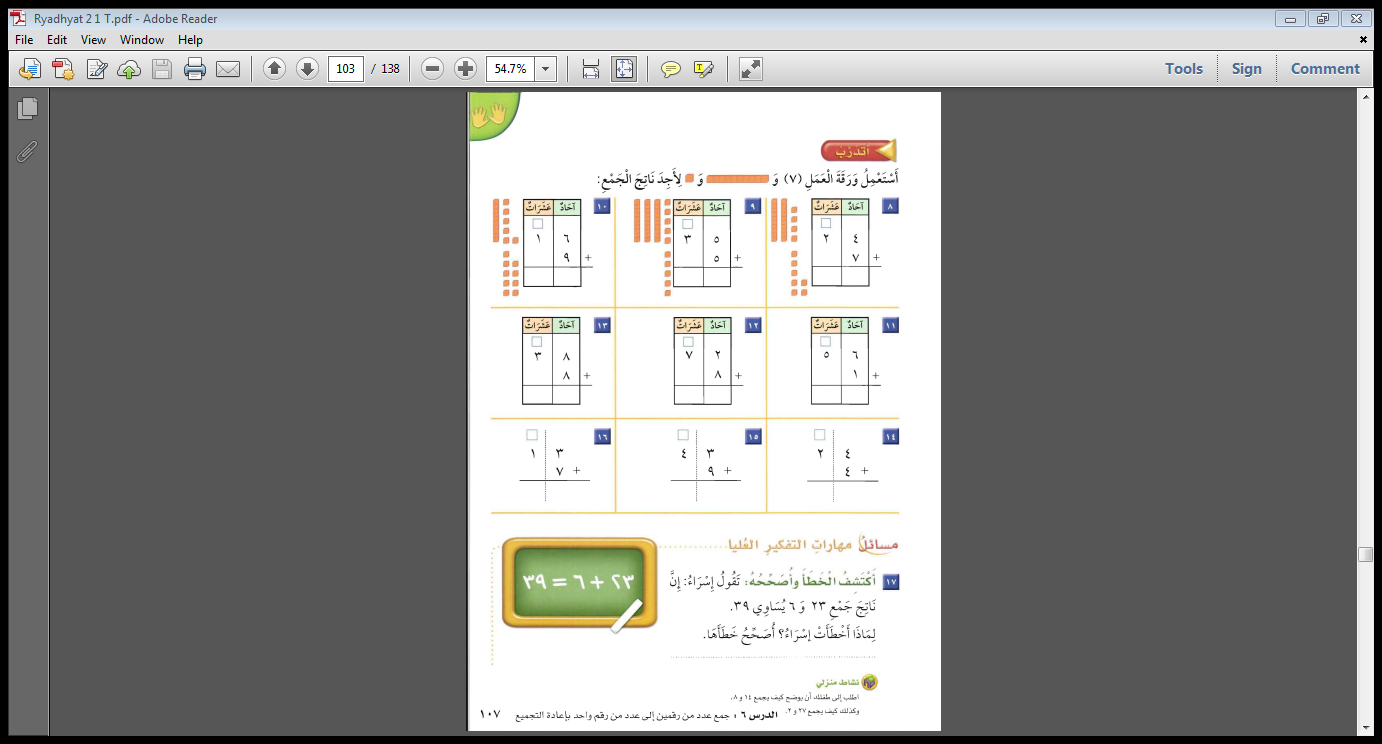 1
1
5
3
2
4
0
1
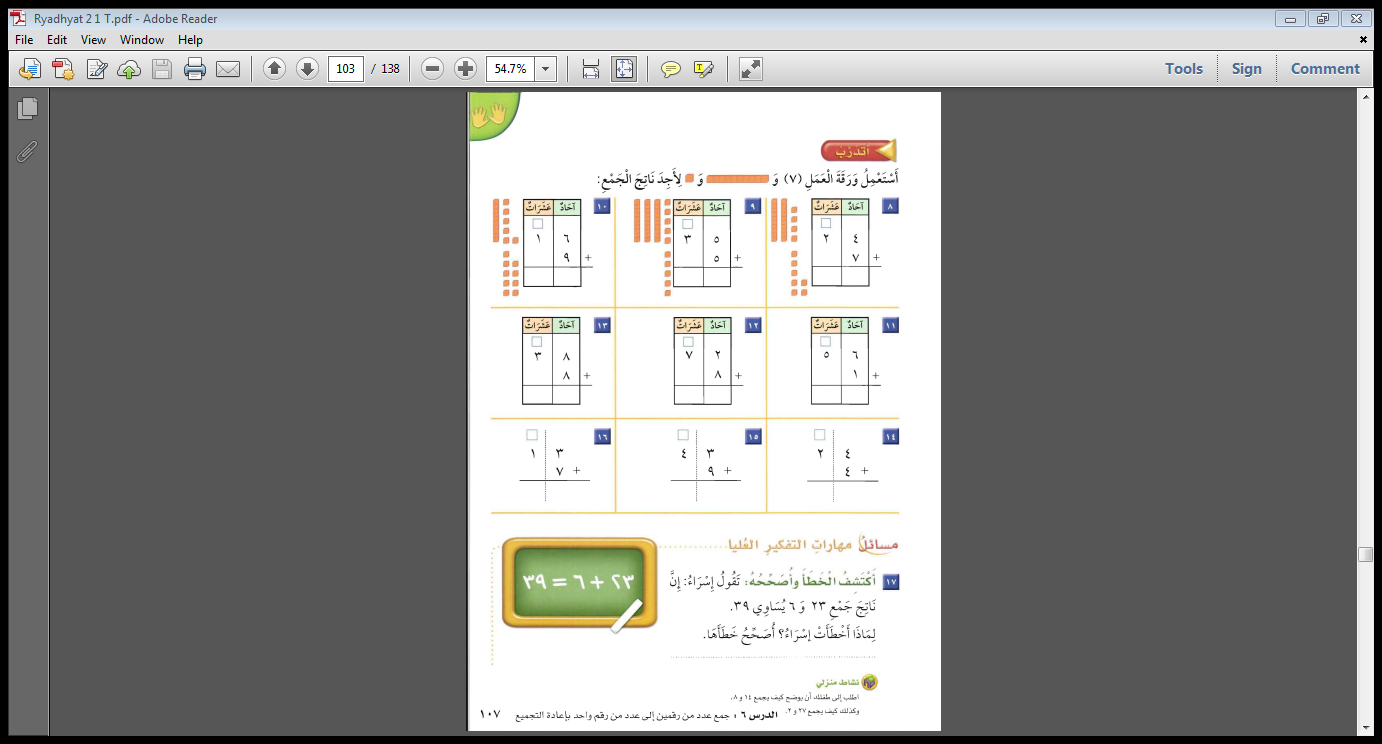 1
1
4
6
0
8
5
7
1
1
0
2
2
5
8
23+6=39
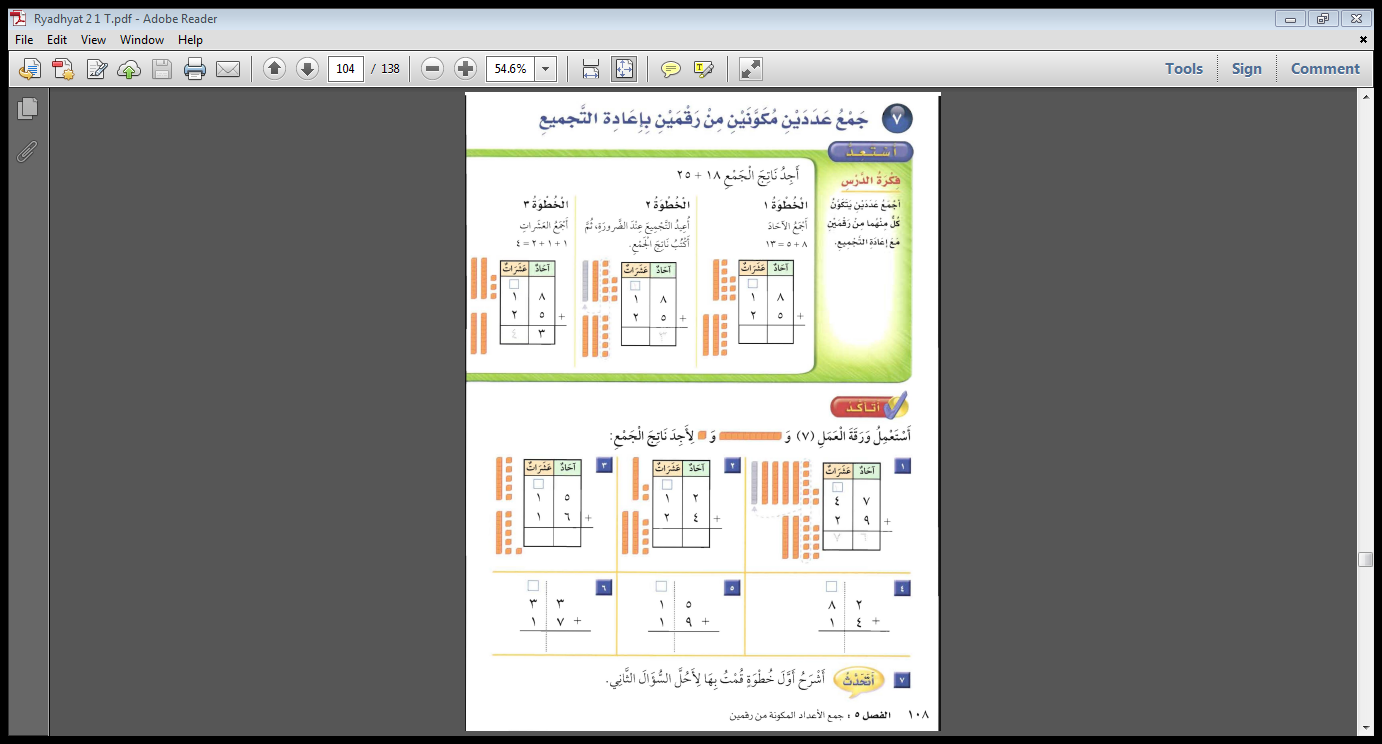 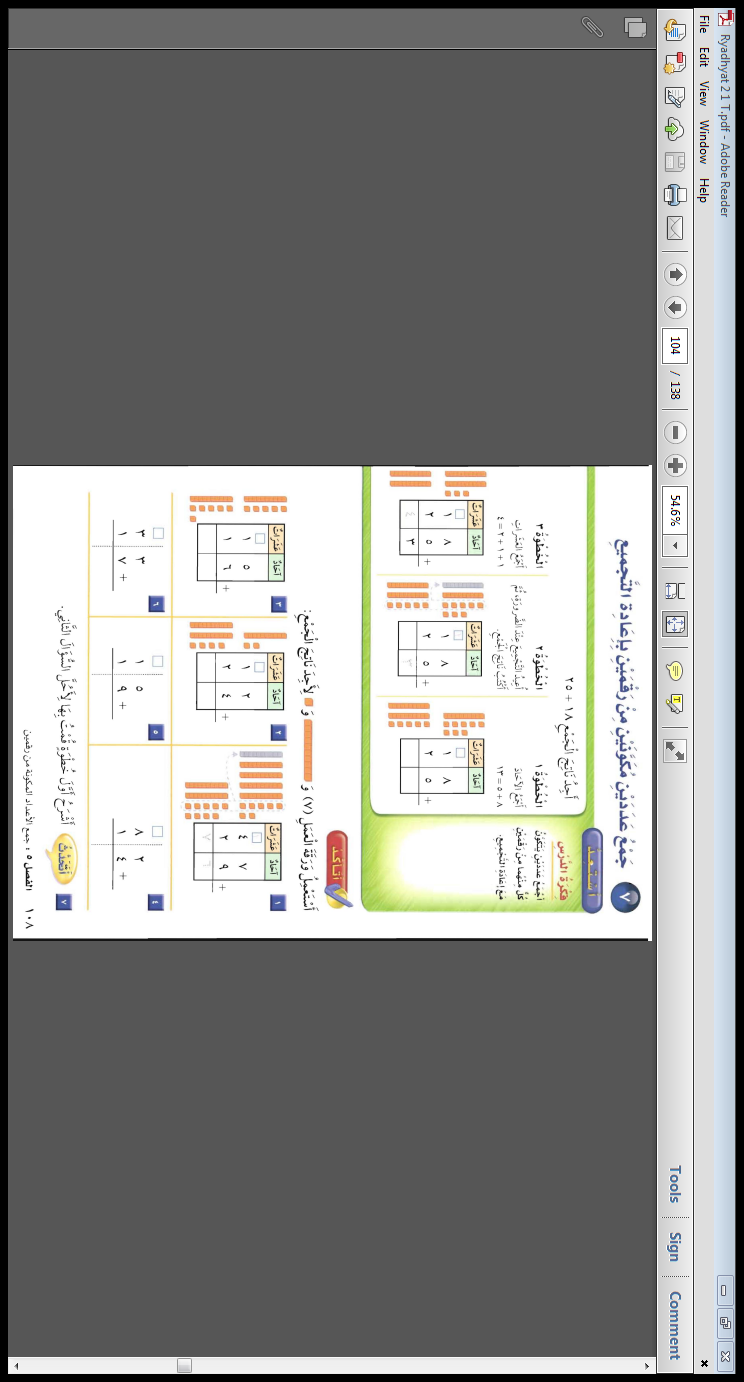 1
1
1
3
3
6
6
1
1
0
3
4
9
6
5
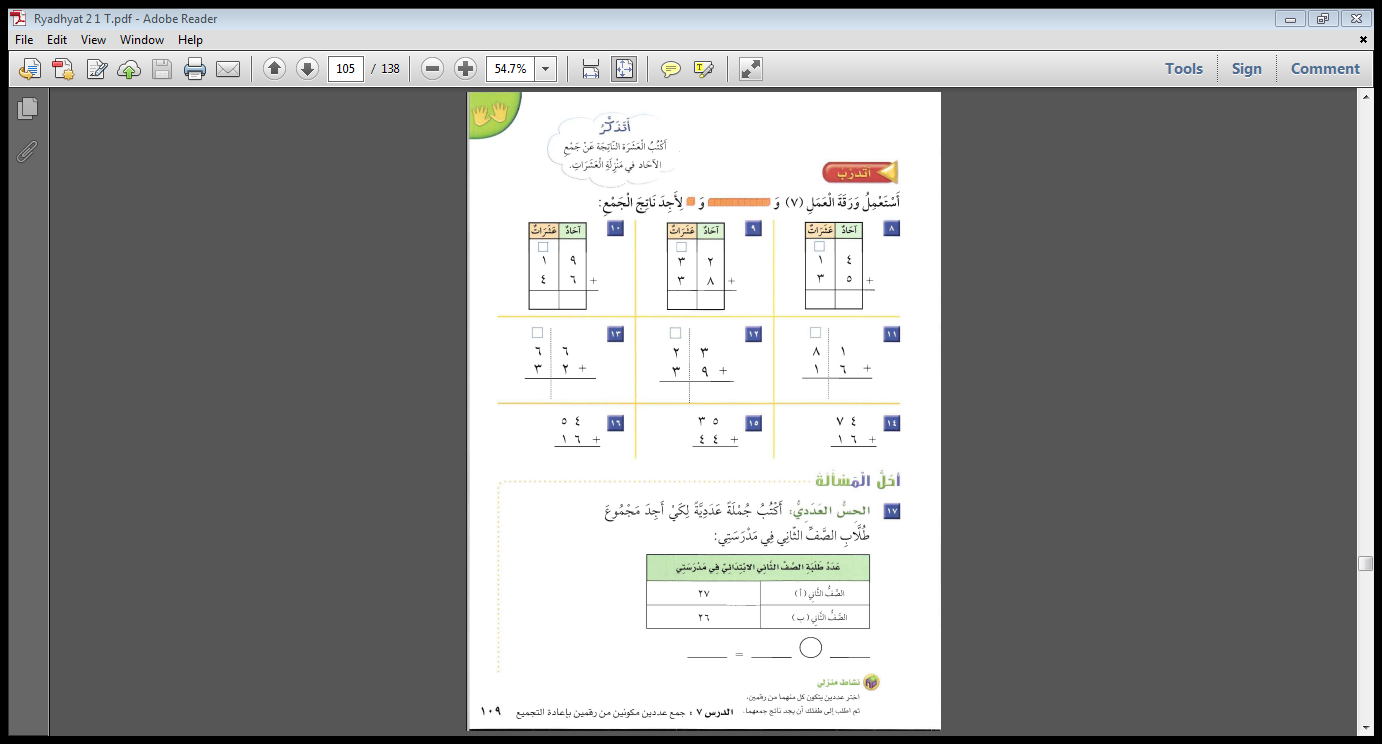 1
1
6
5
0
4
7
9
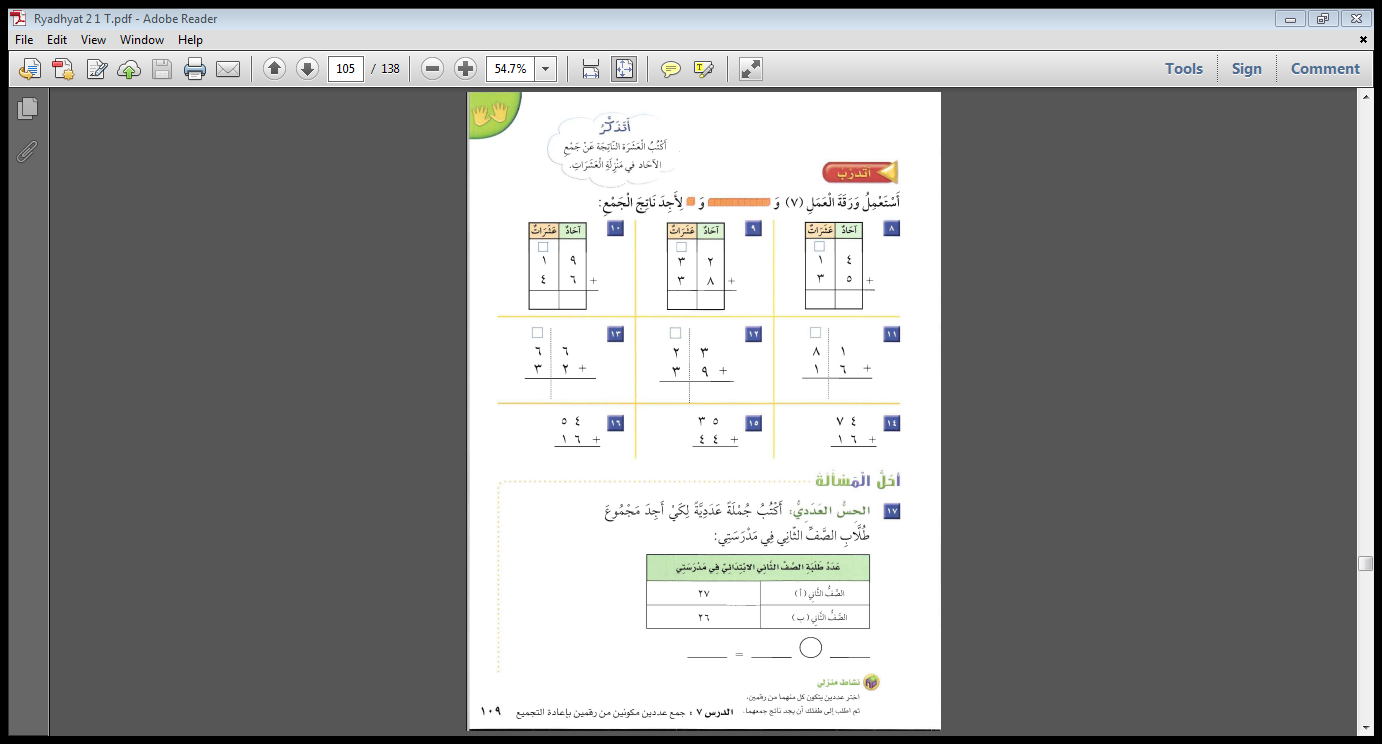 1
1
9
7
6
2
9
8
79
70
90
53
26
+
27
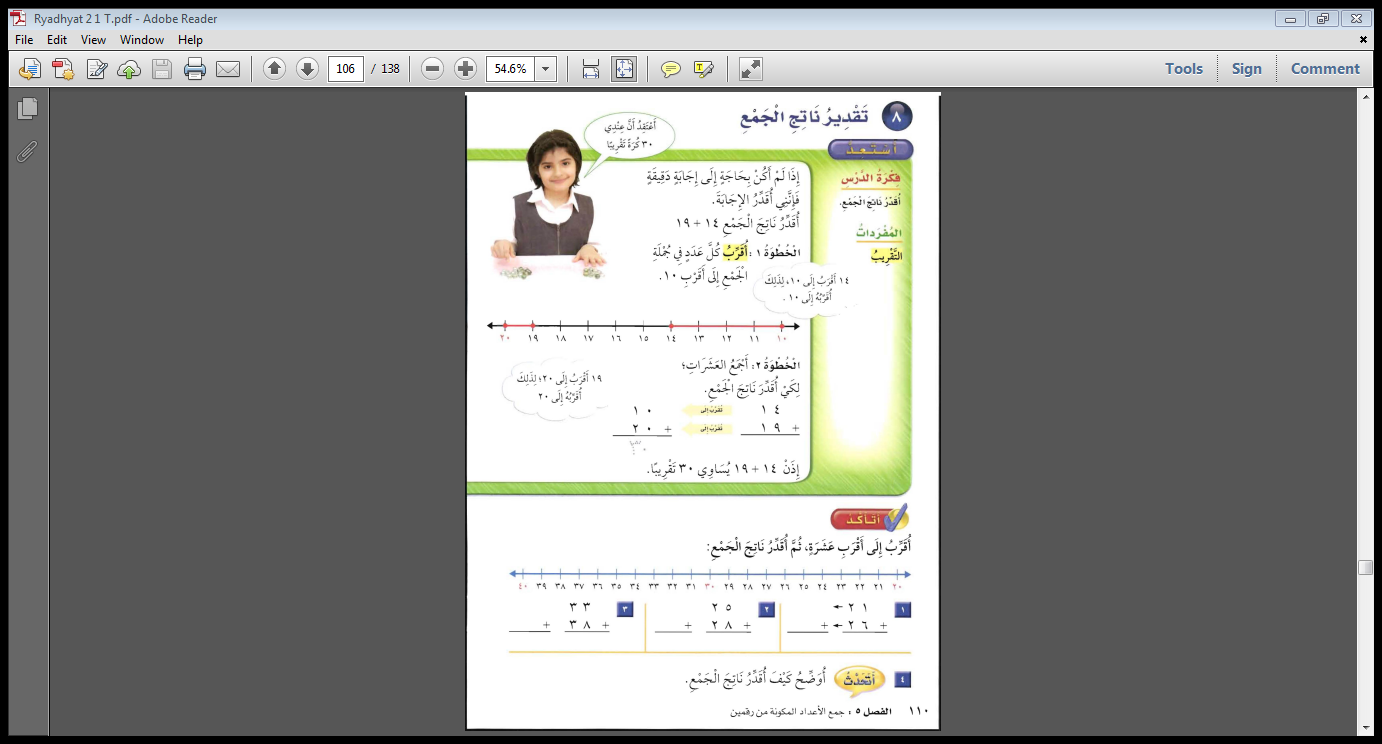 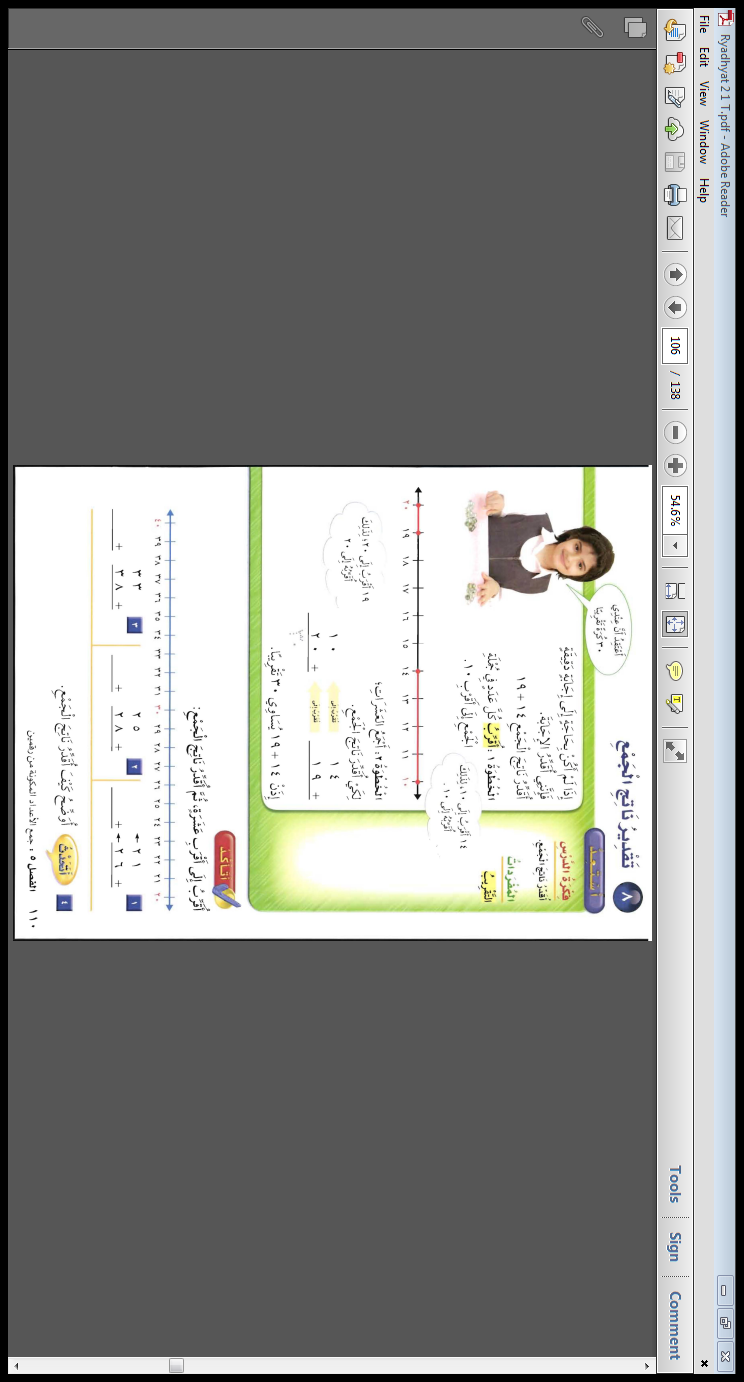 30
30
20
40
30
30
70
60
50
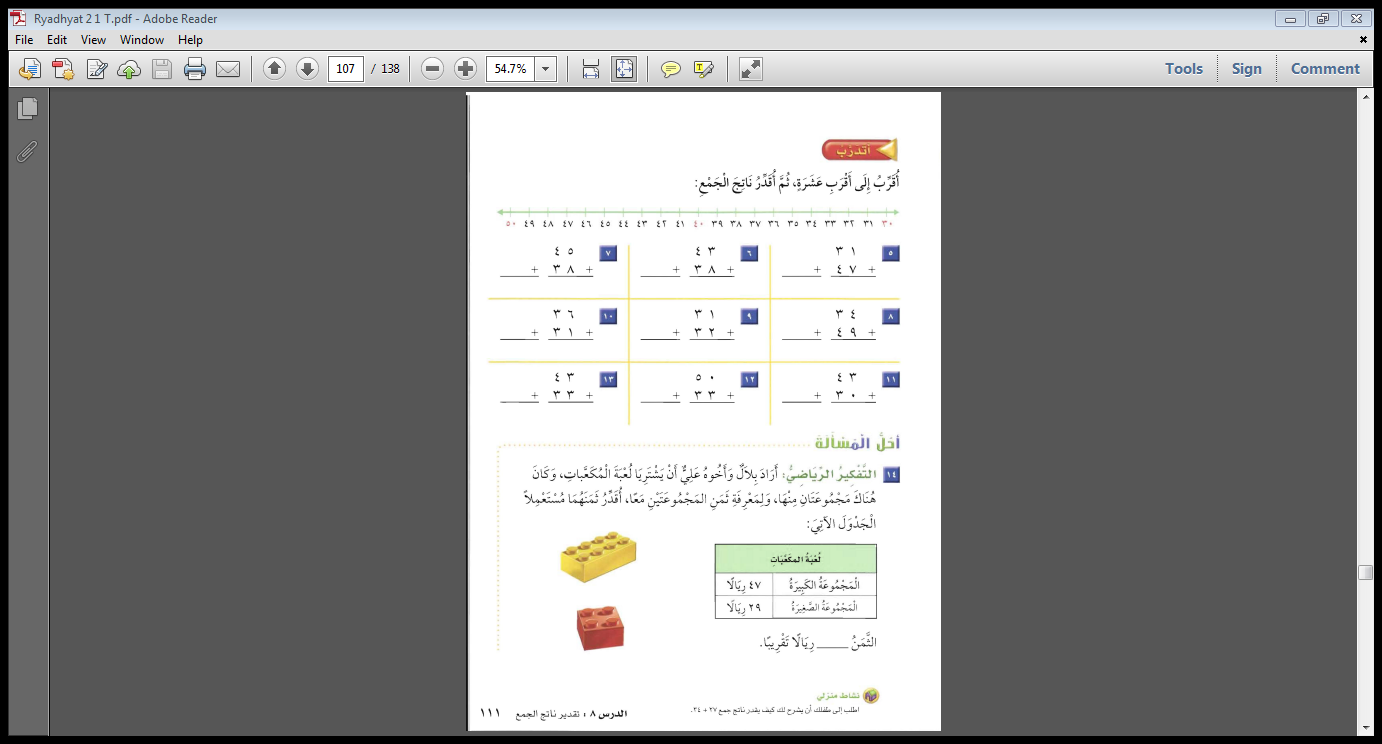 50
40
30
40
40
50
90
80
80
40
30
30
30
30
50
70
60
80
40
50
40
30
30
30
70
80
70
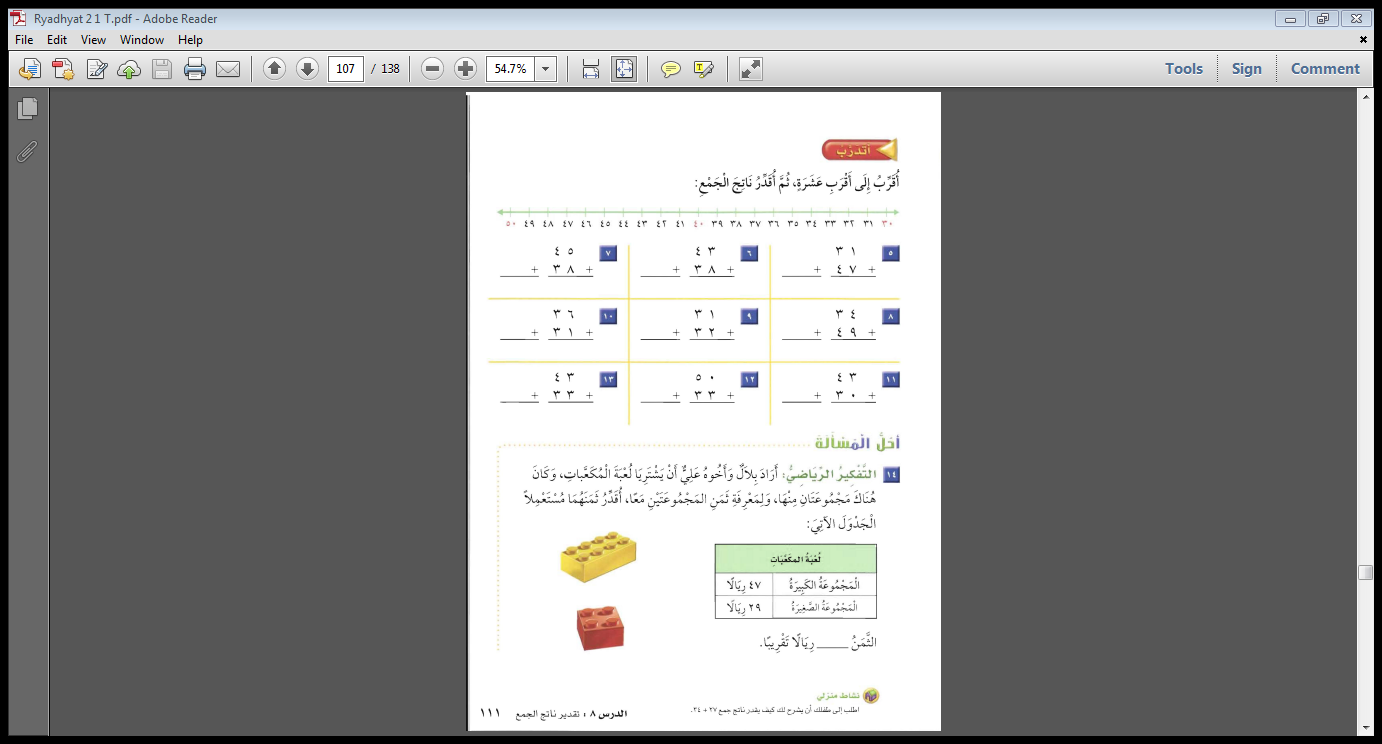 80
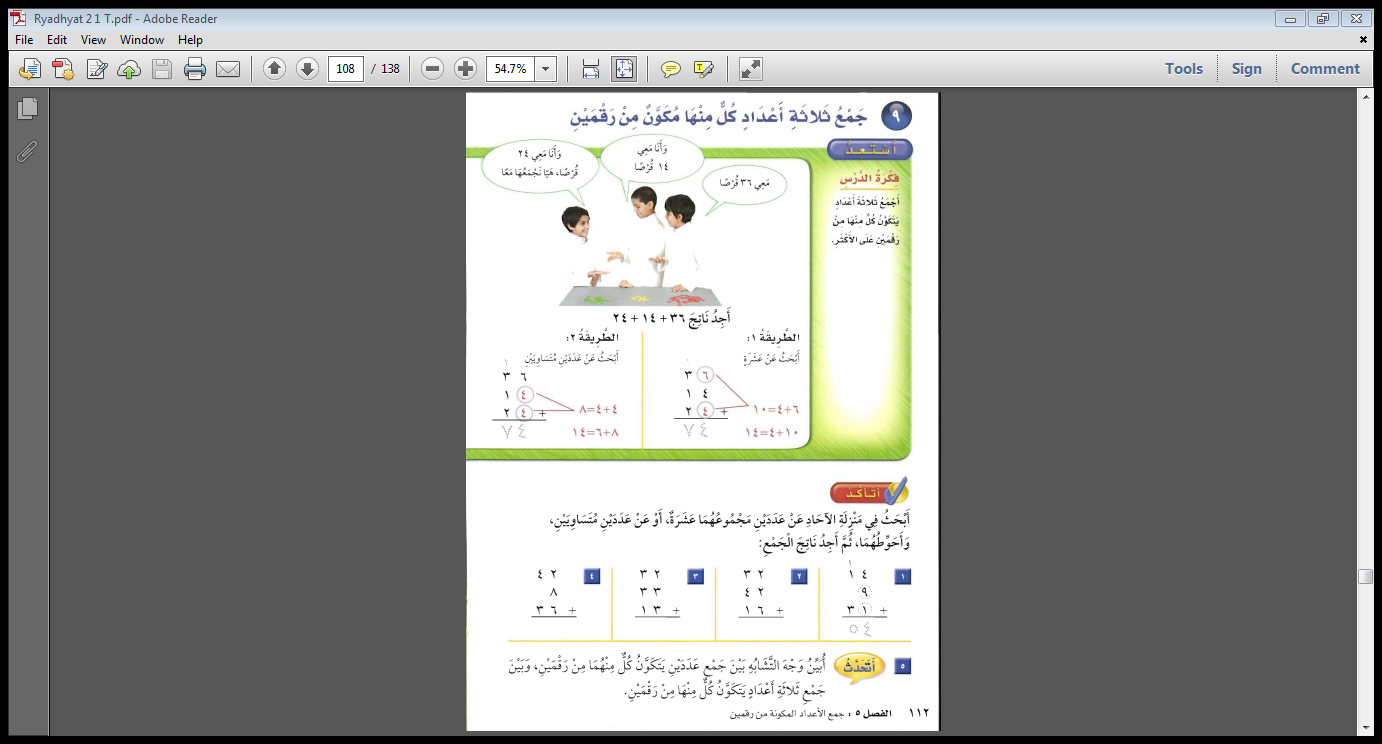 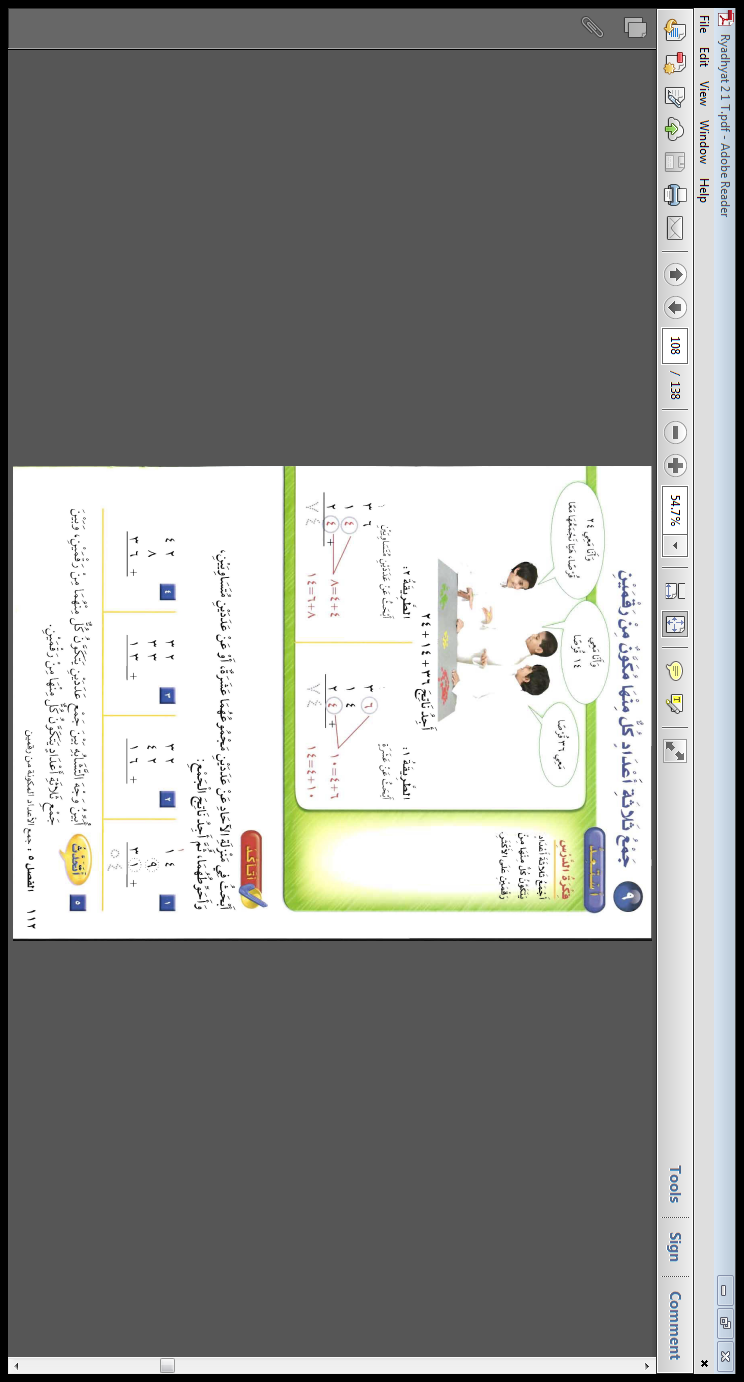 1
1
1
90
86
78
54
1
1
1
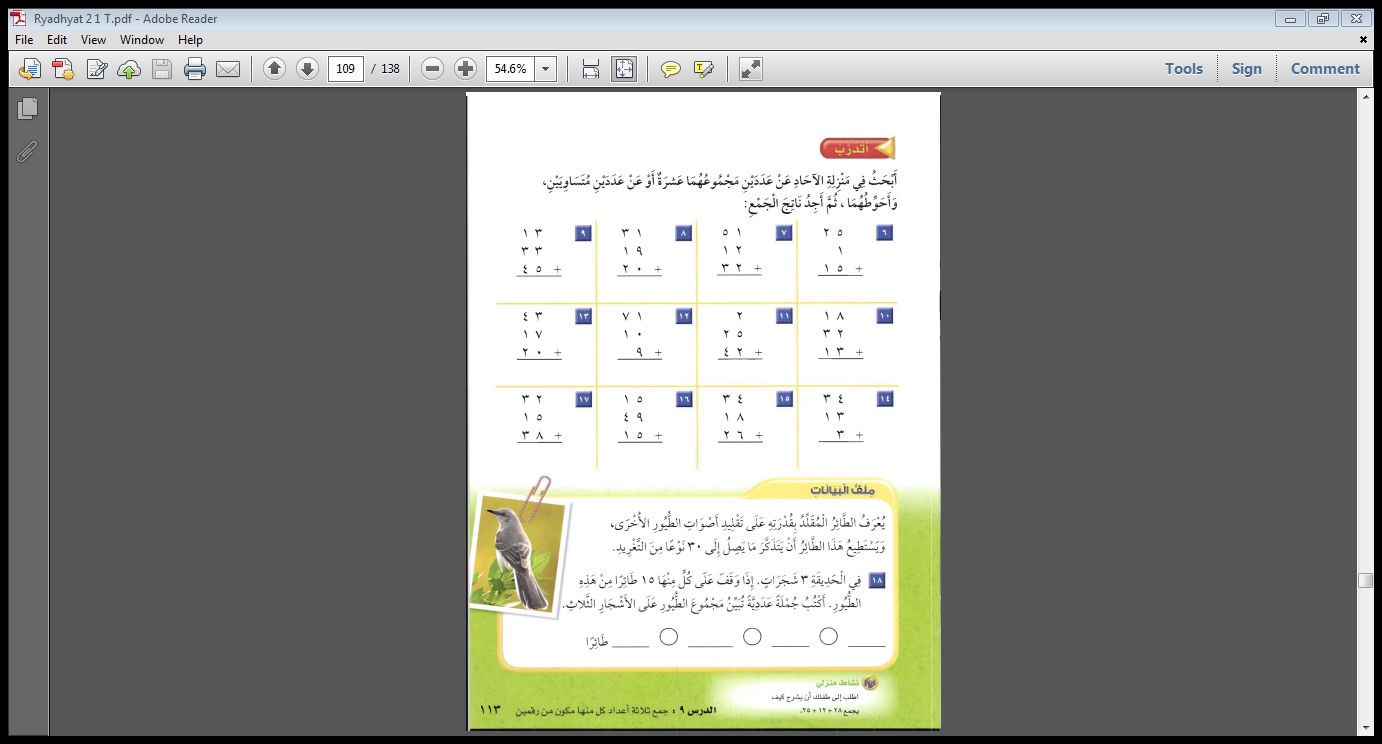 91
70
95
41
1
1
1
80
90
1
1
1
1
78
50
79
85
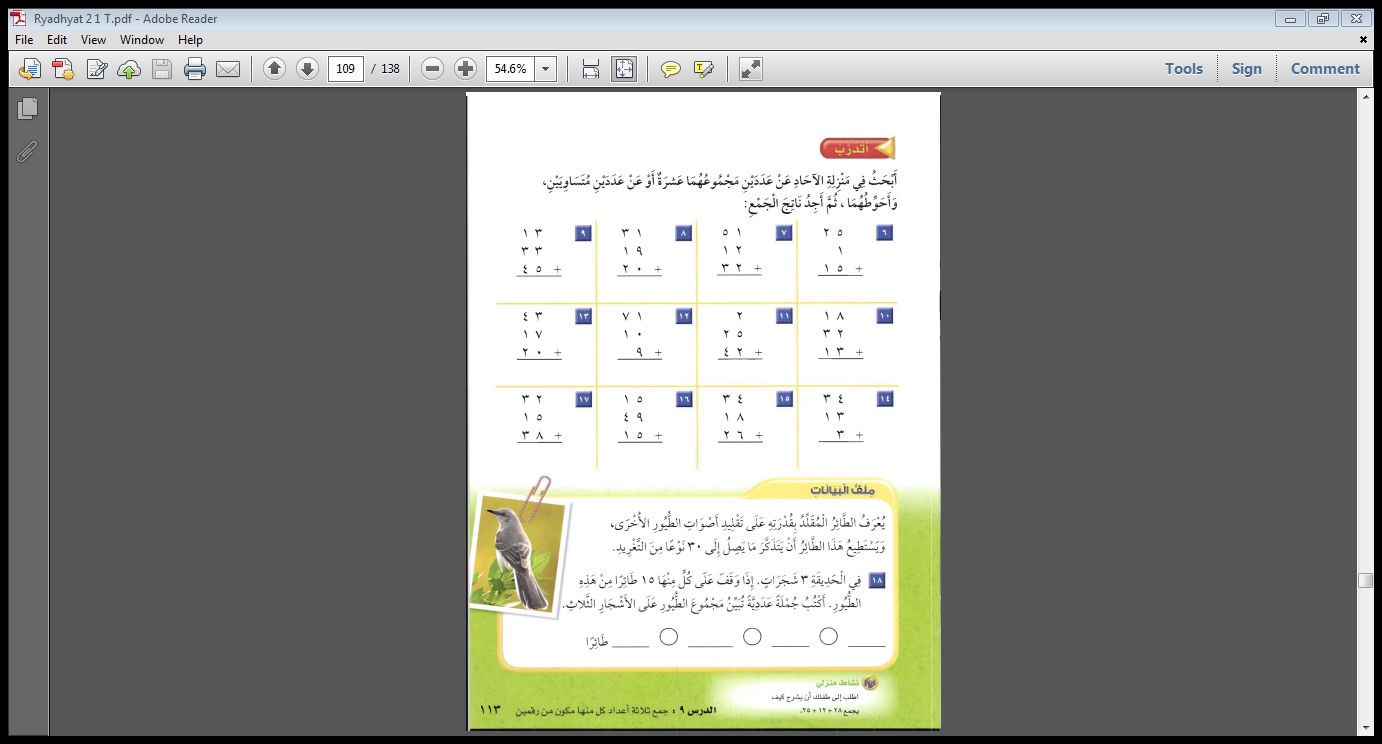 15
15
15
45
=
+
+
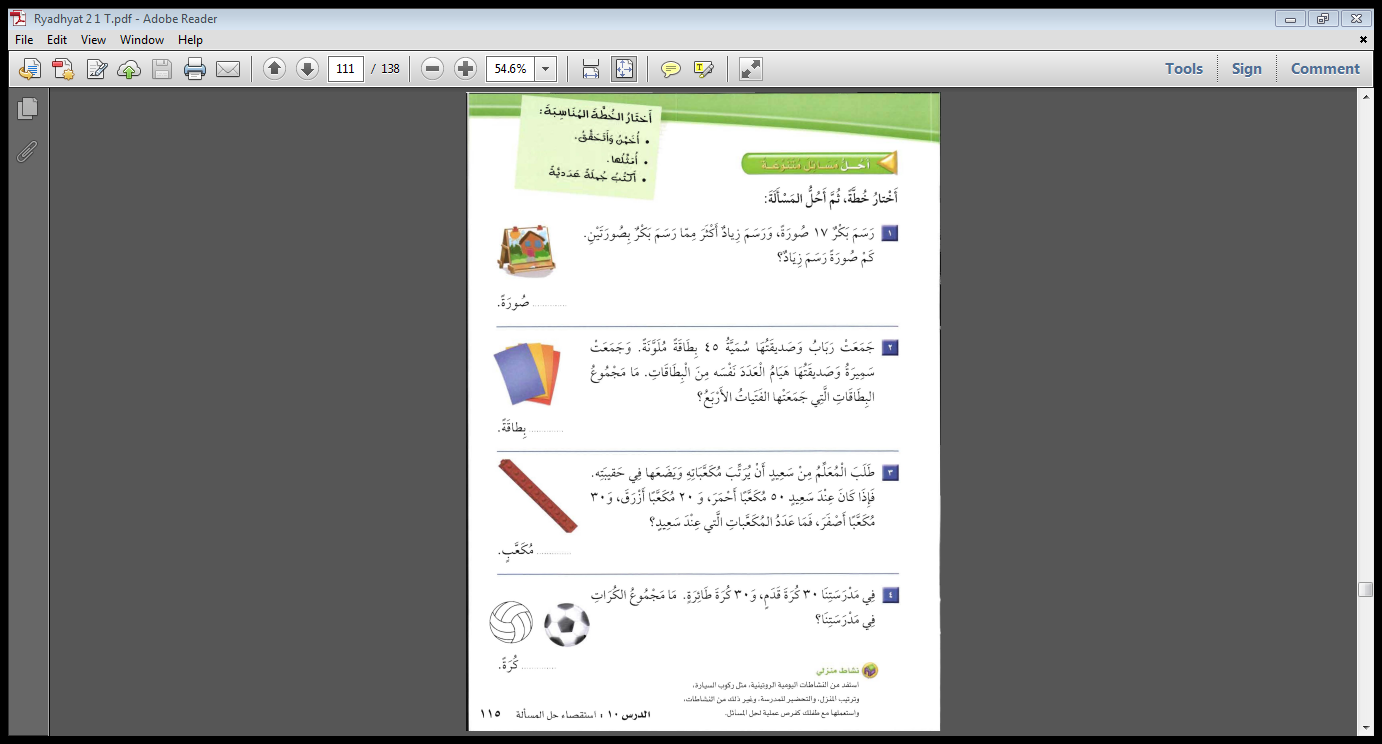 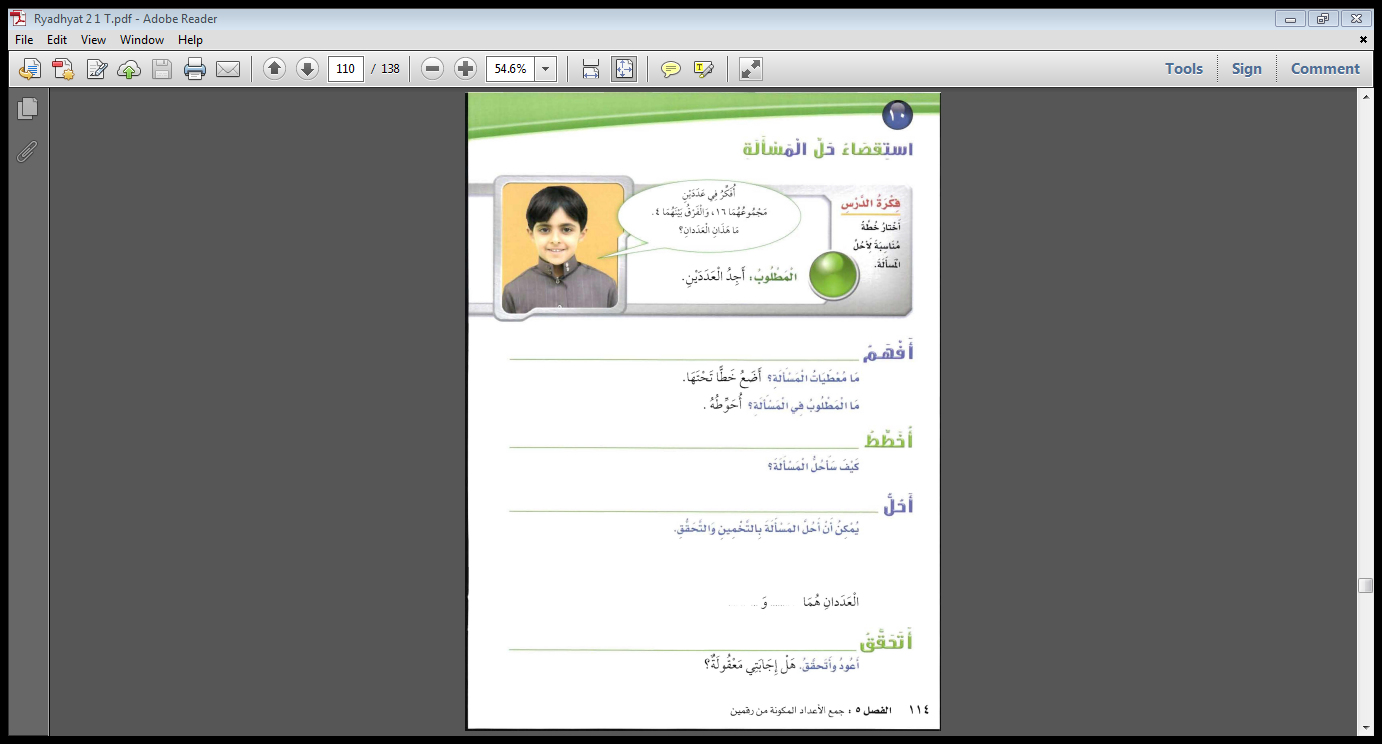 19
90
100
60